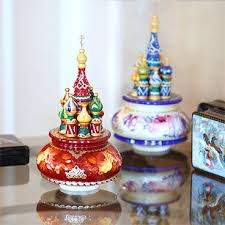 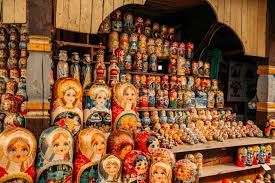 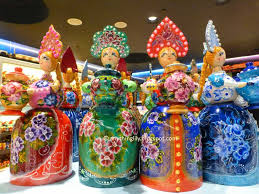 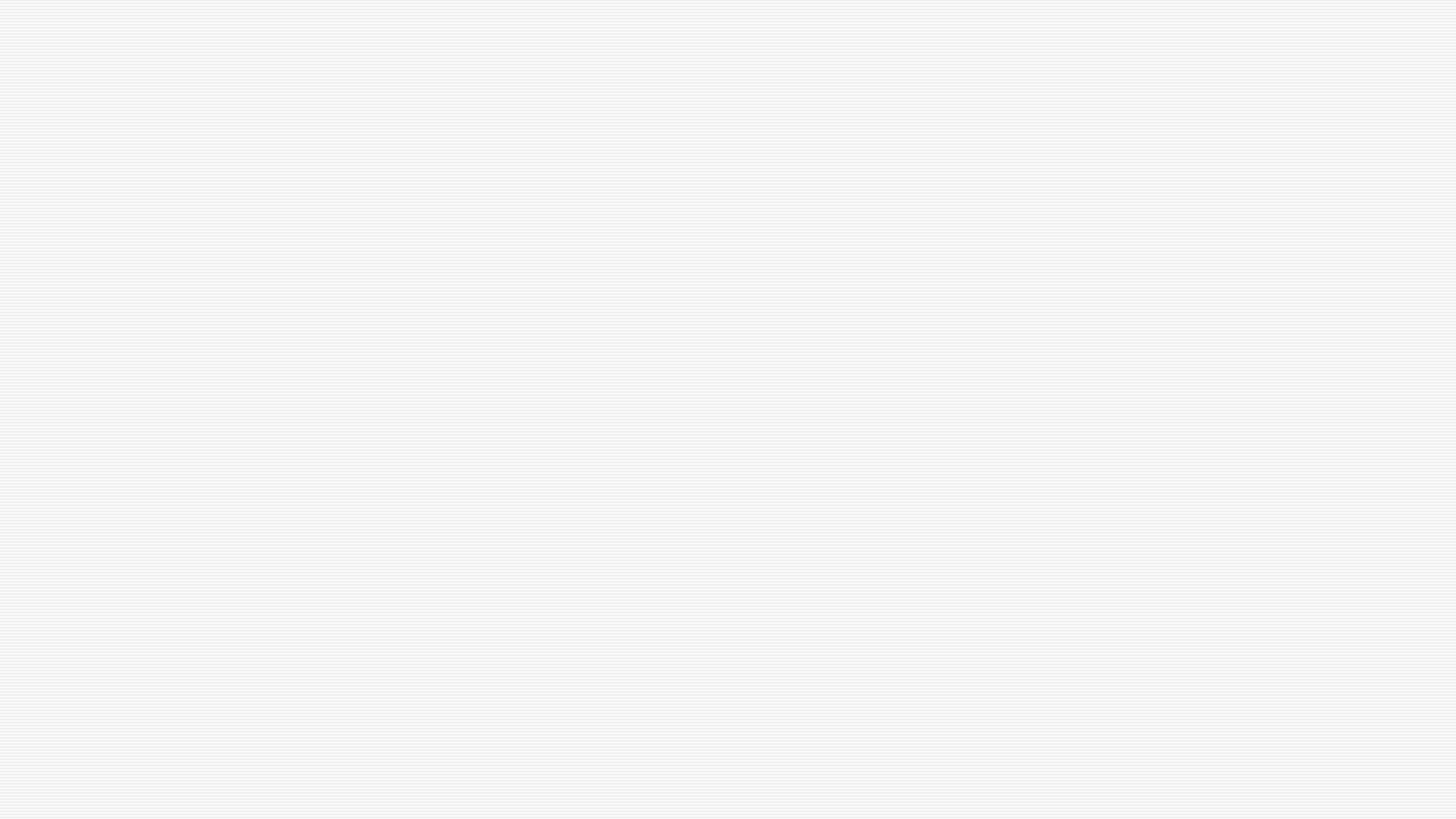 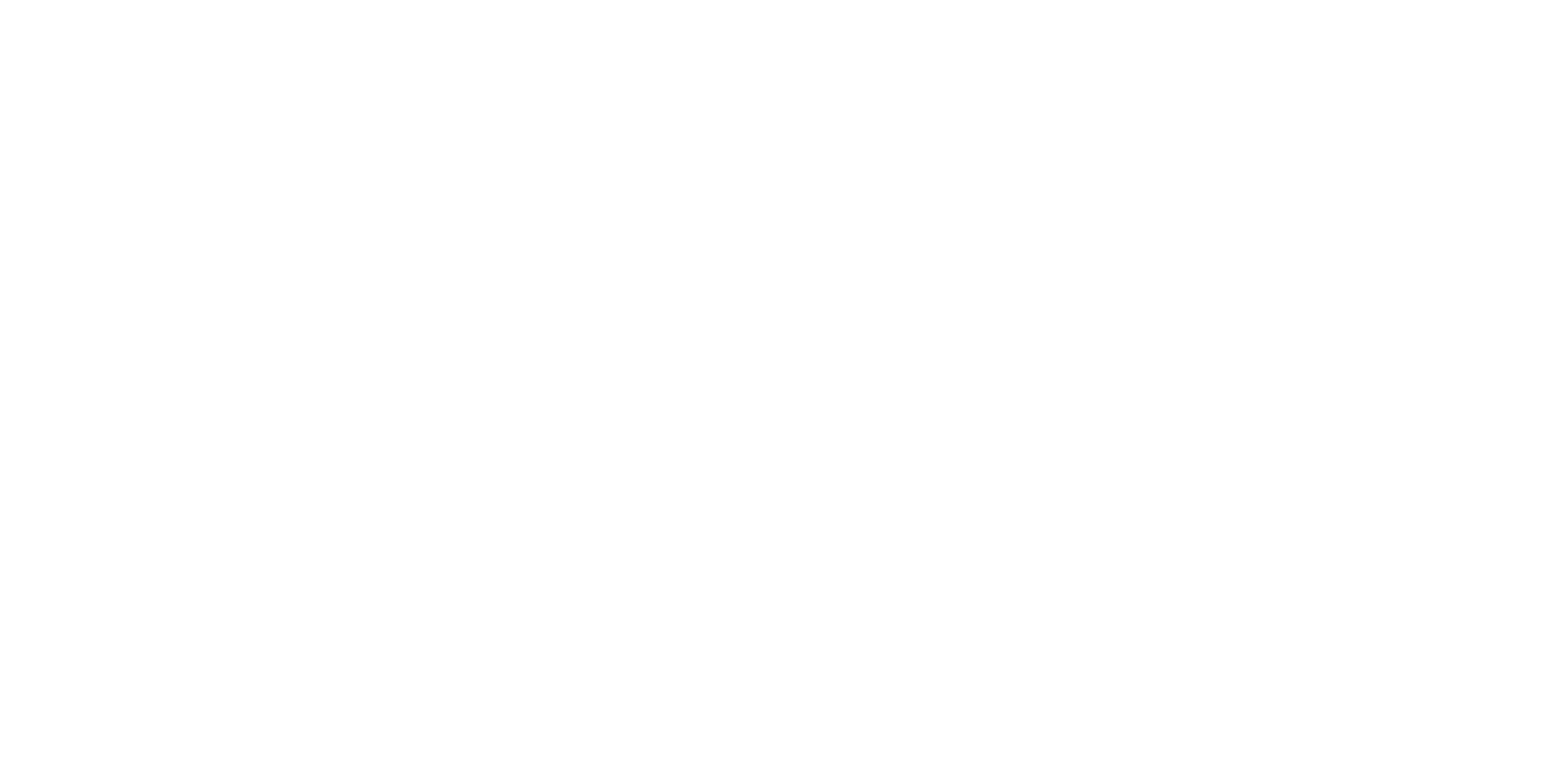 Русские Сувениры
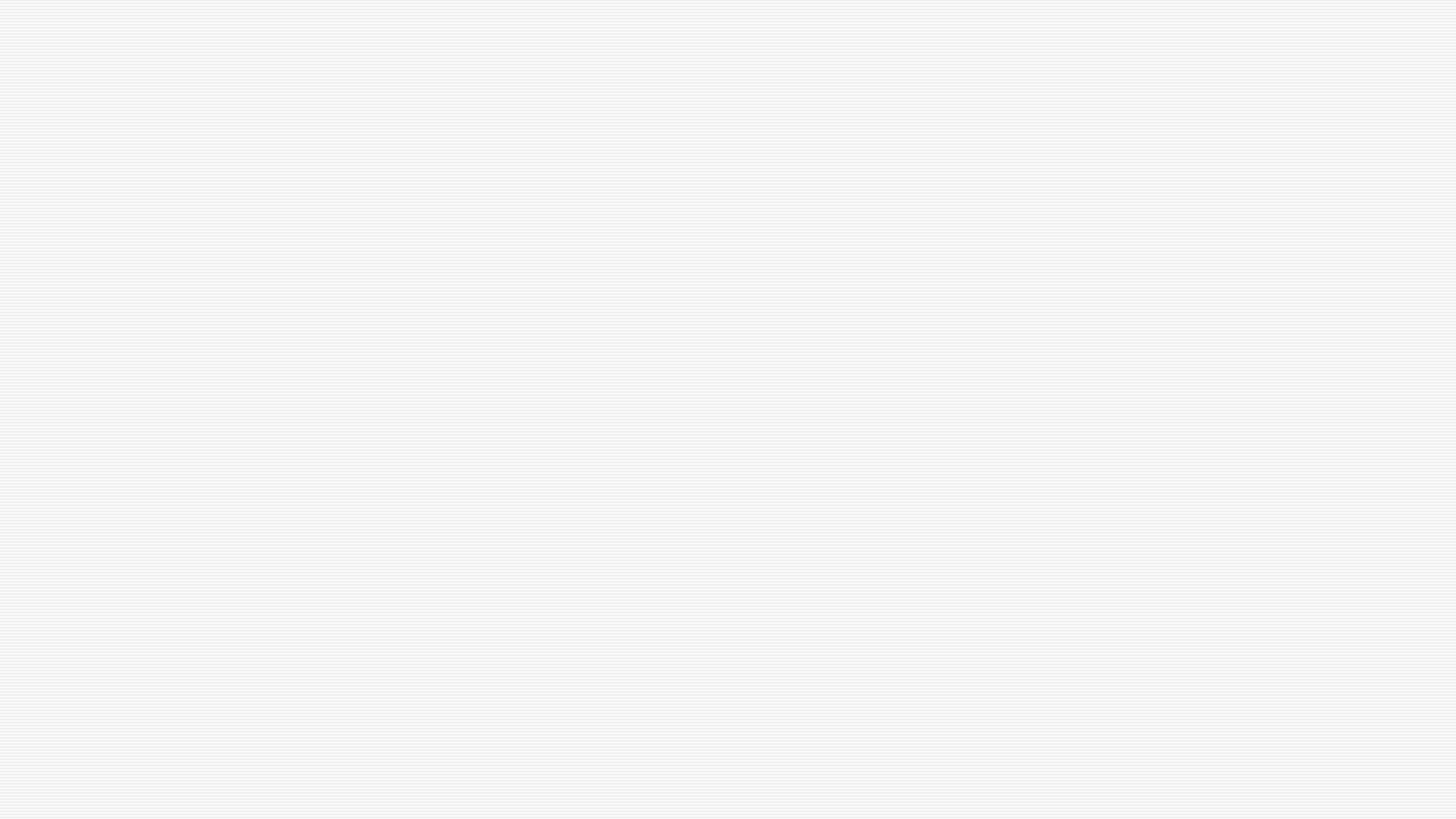 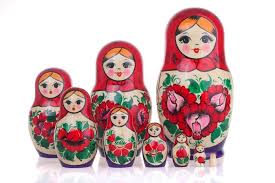 Матрёшка
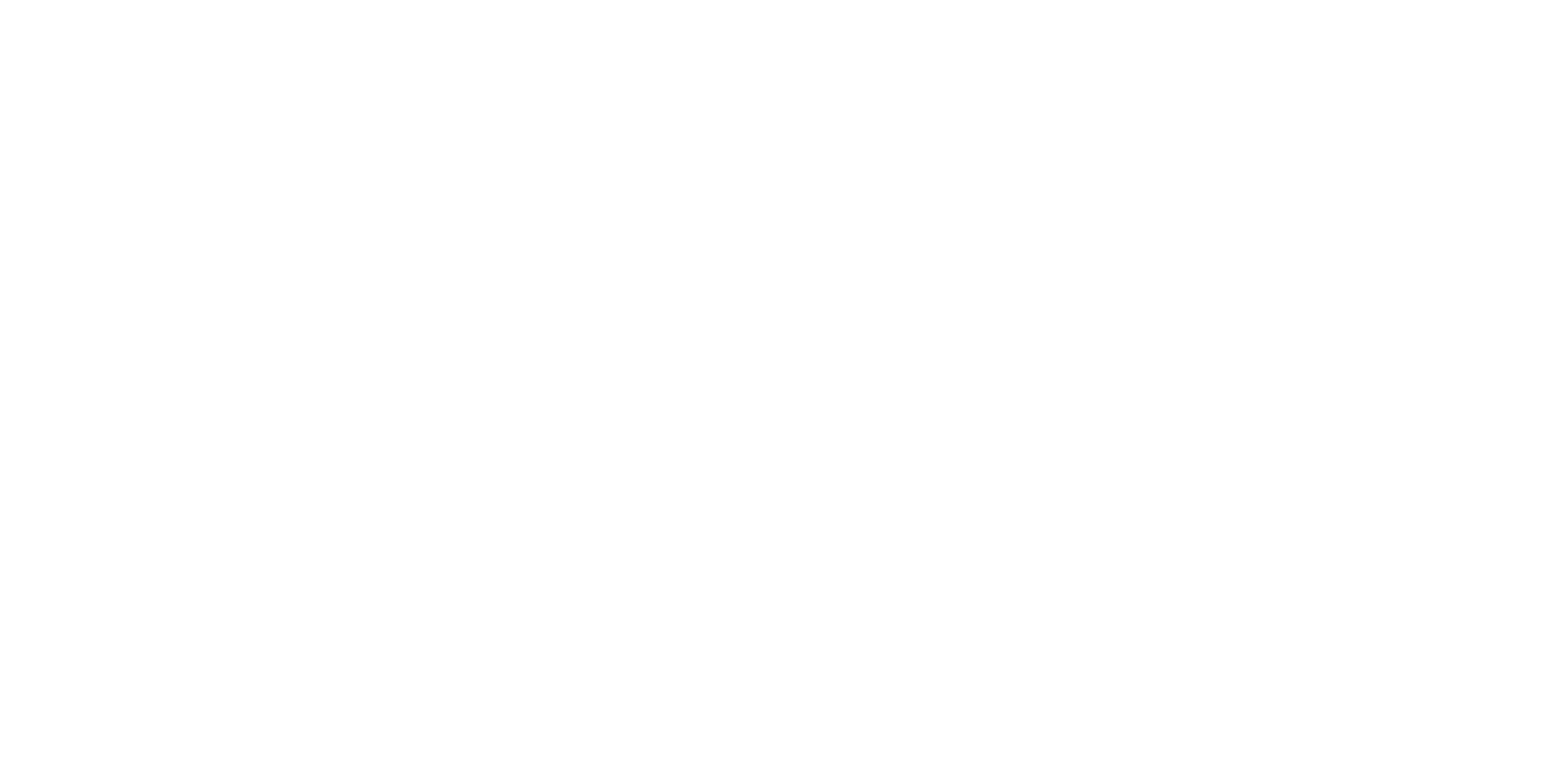 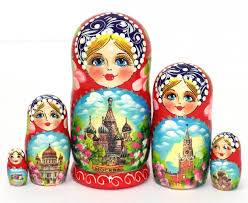 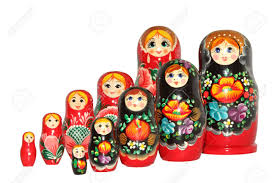 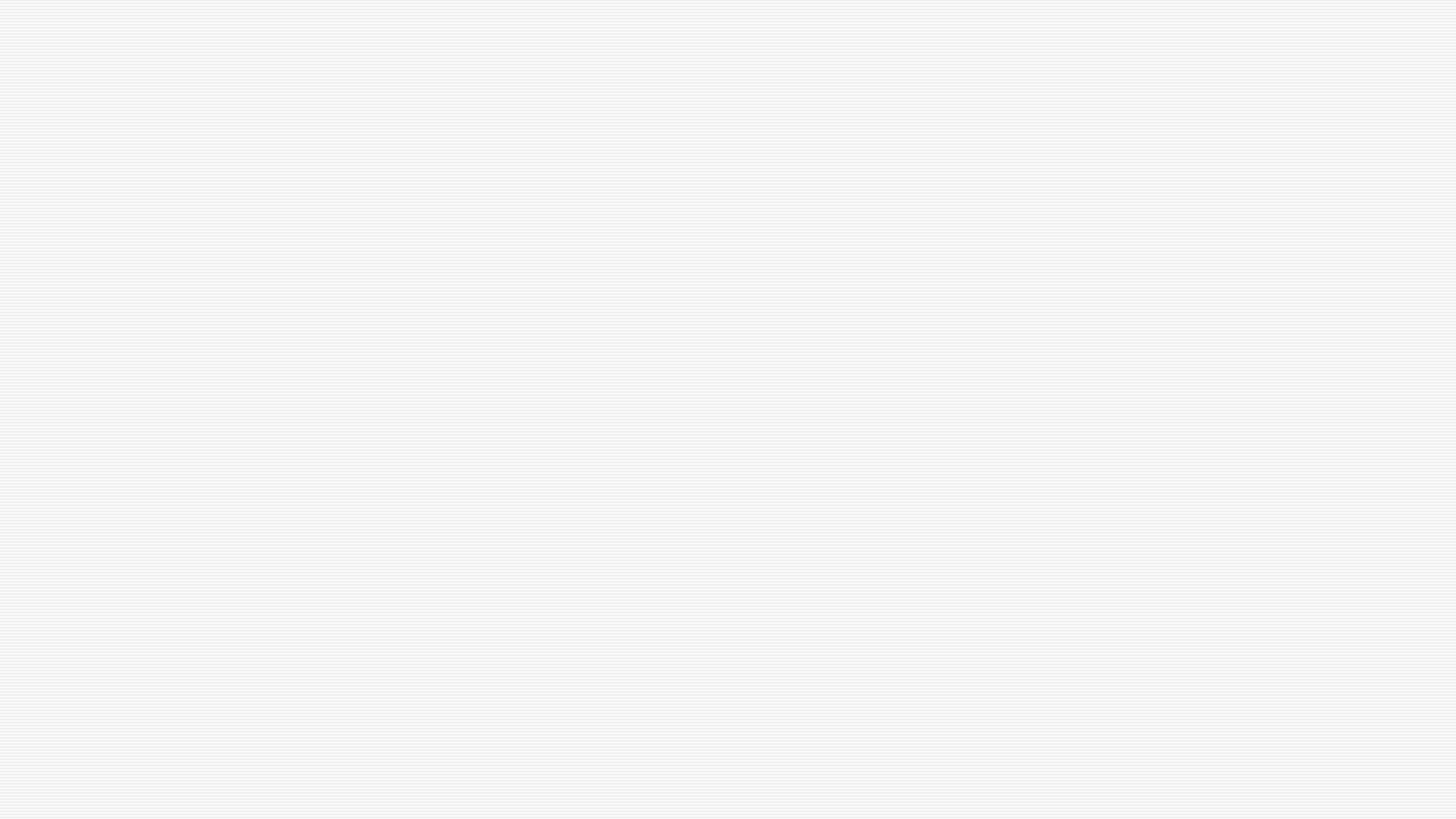 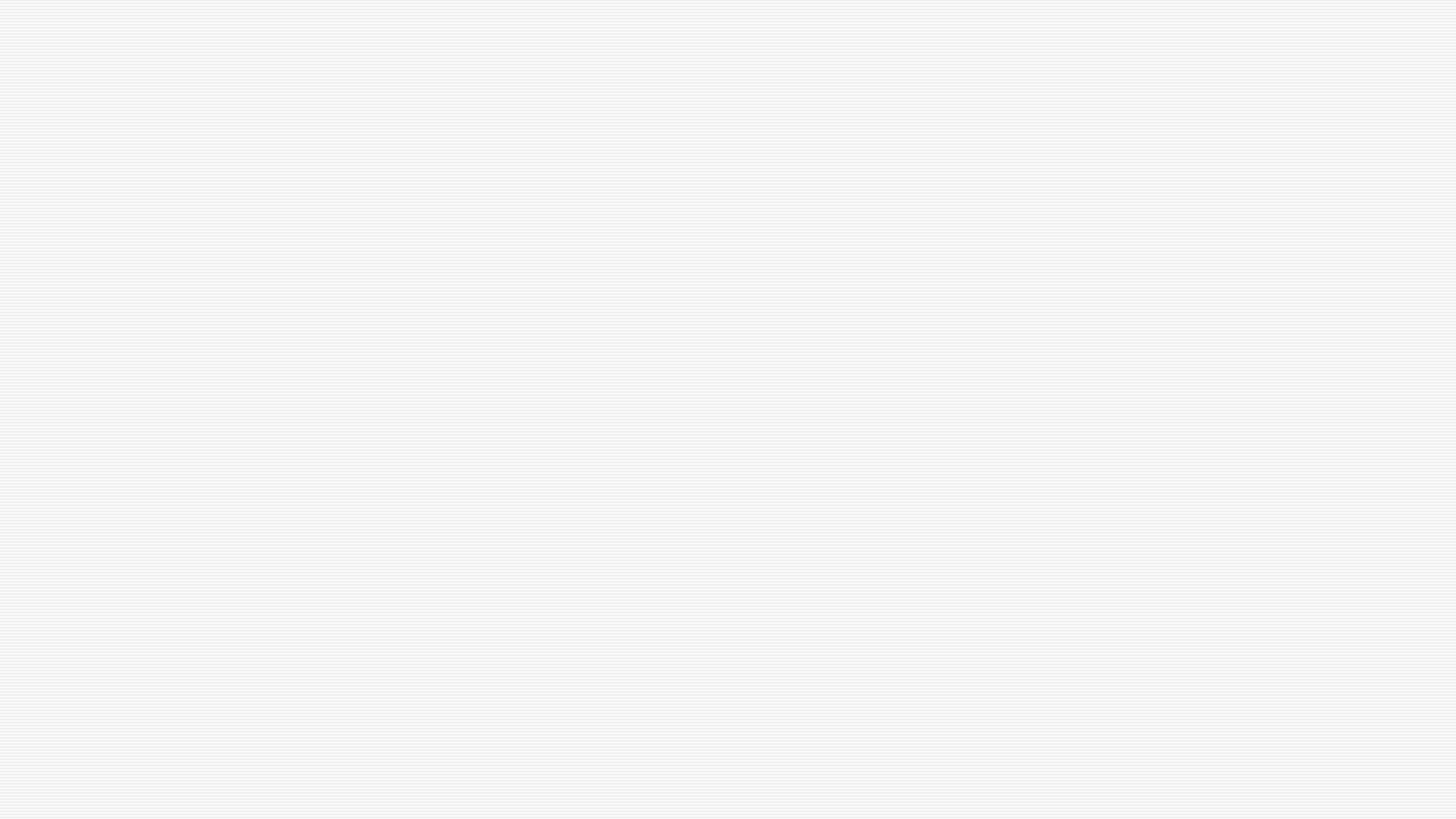 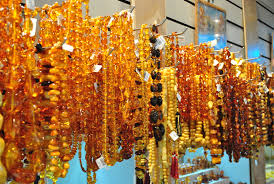 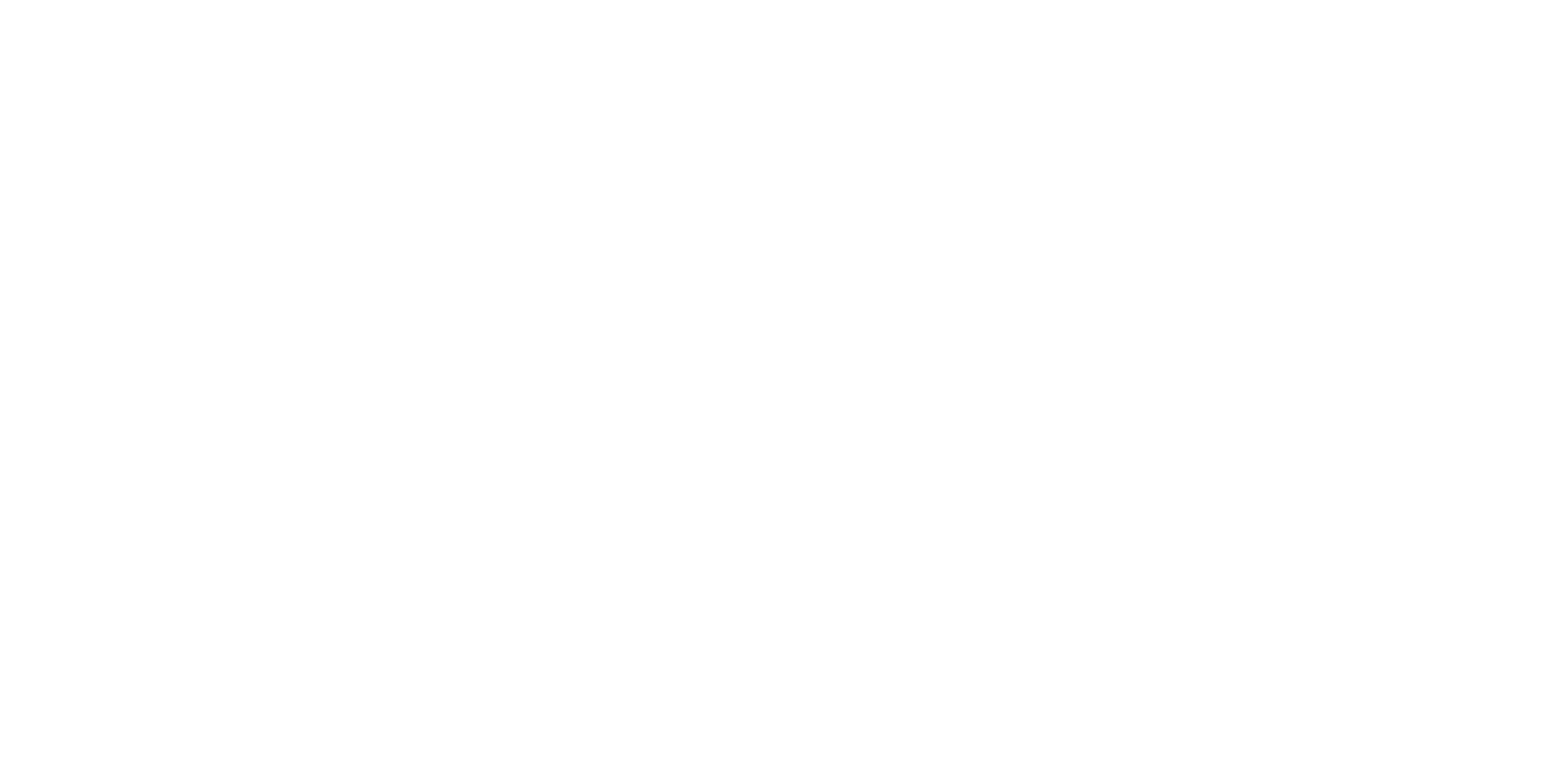 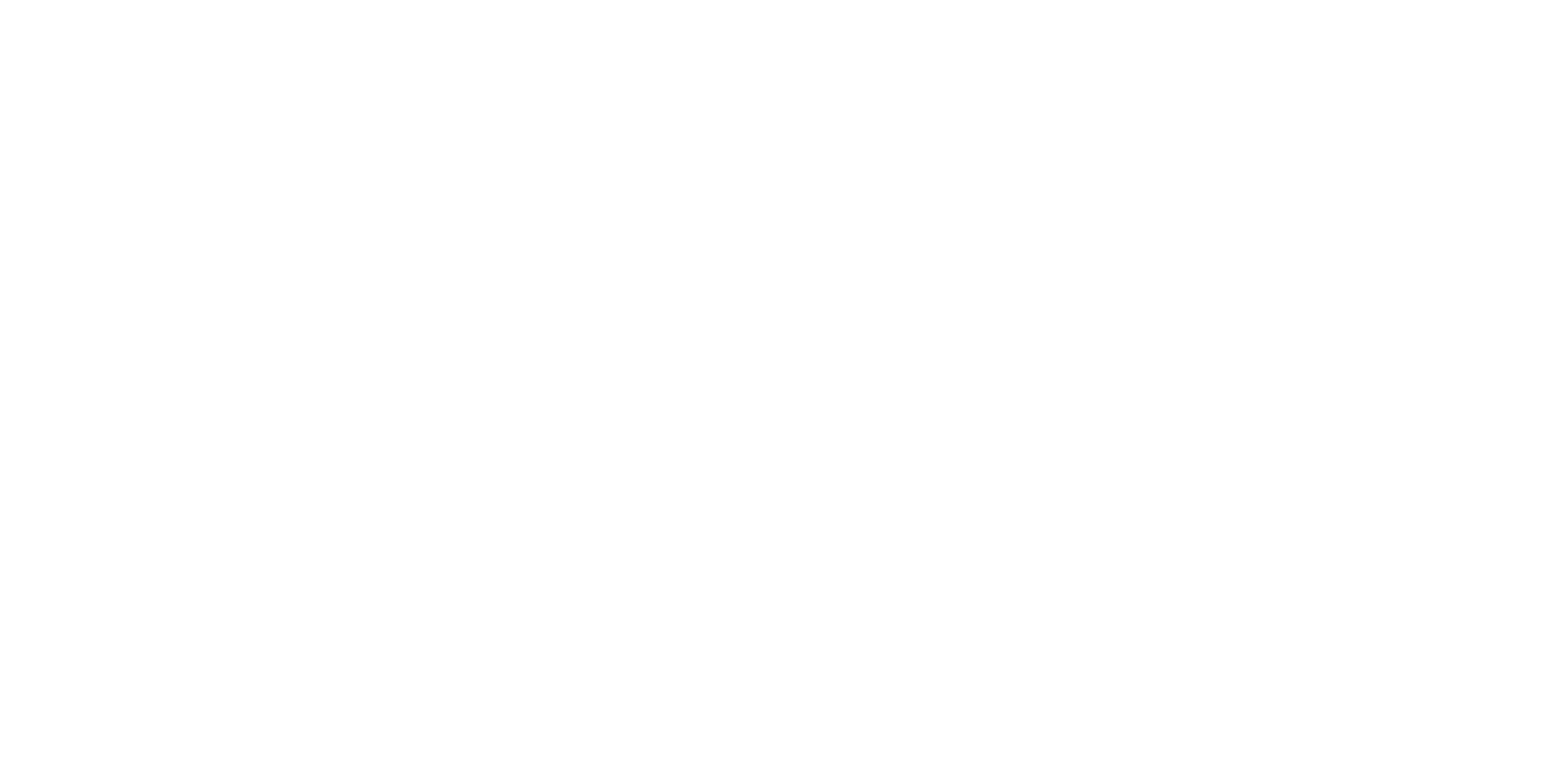 z
Amber
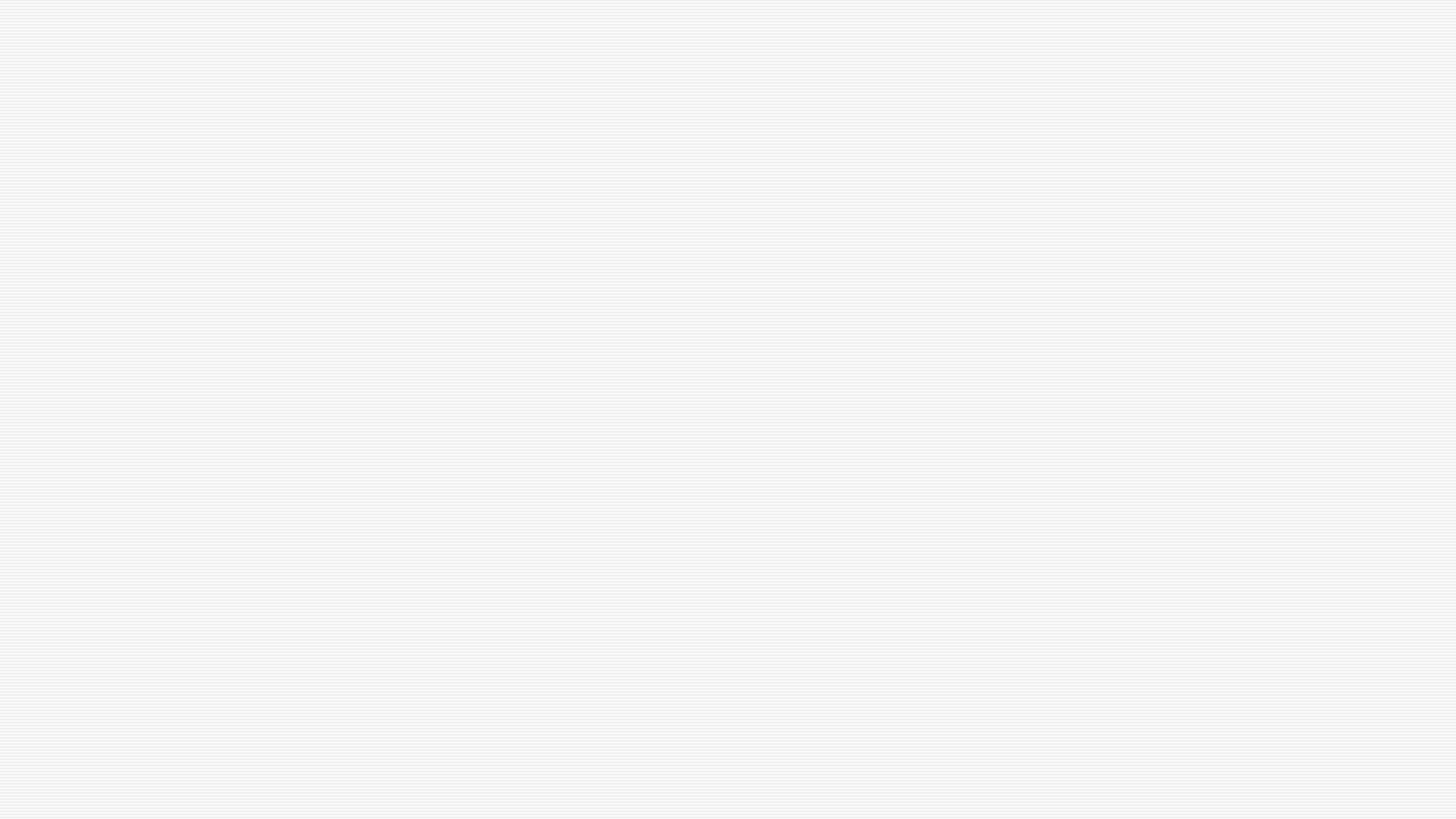 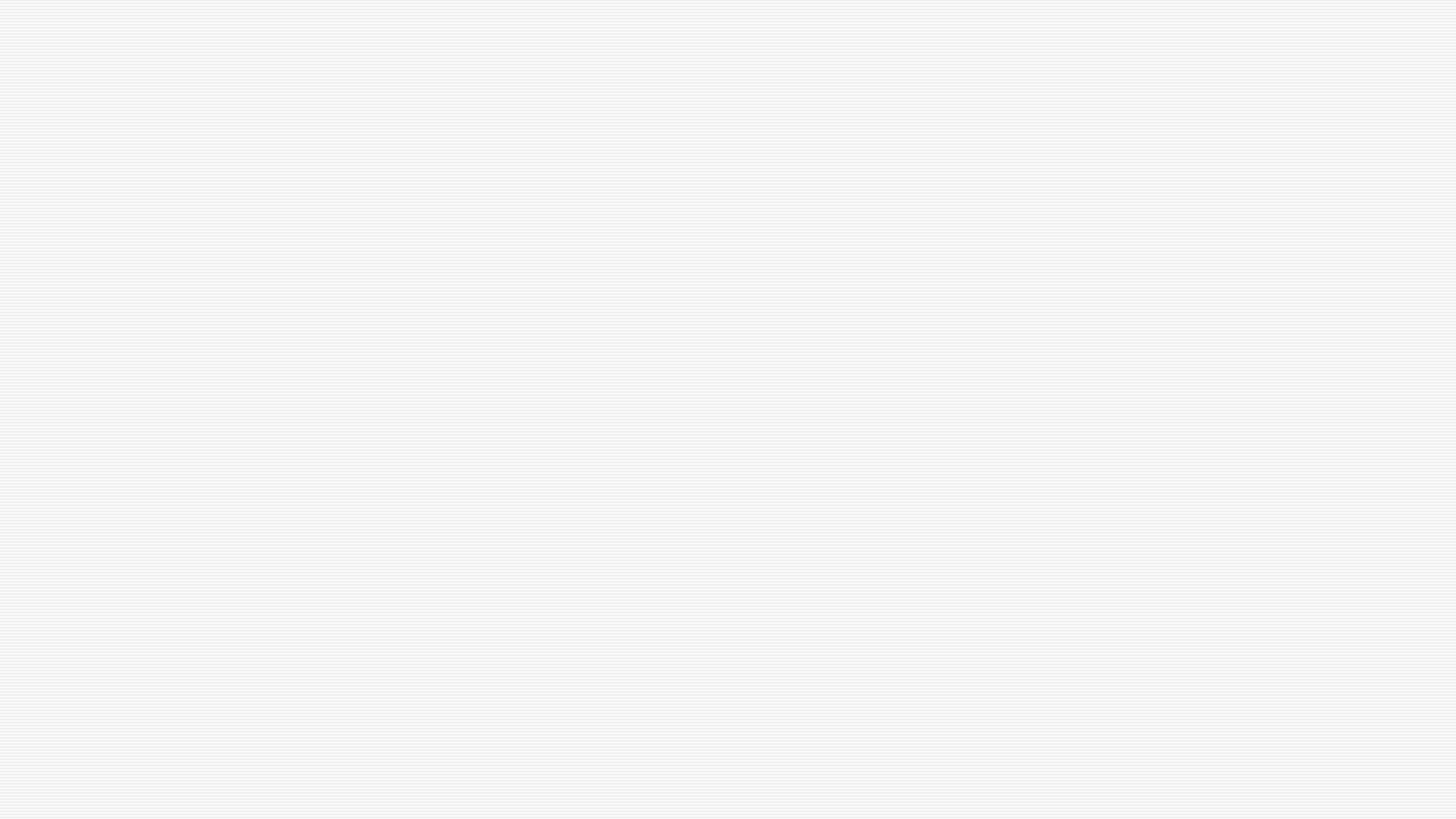 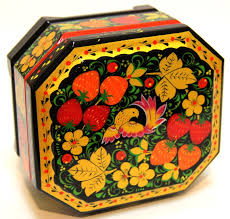 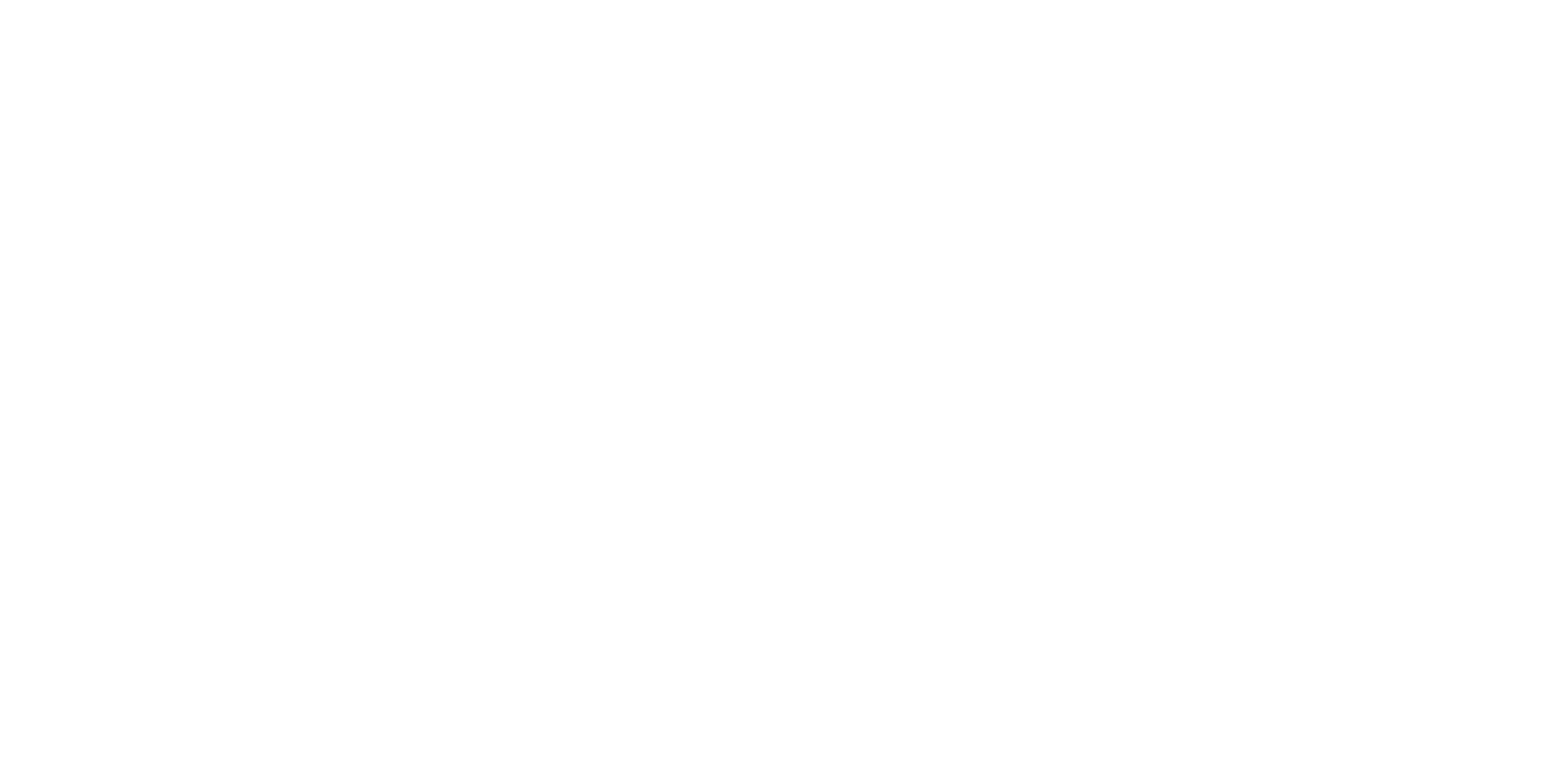 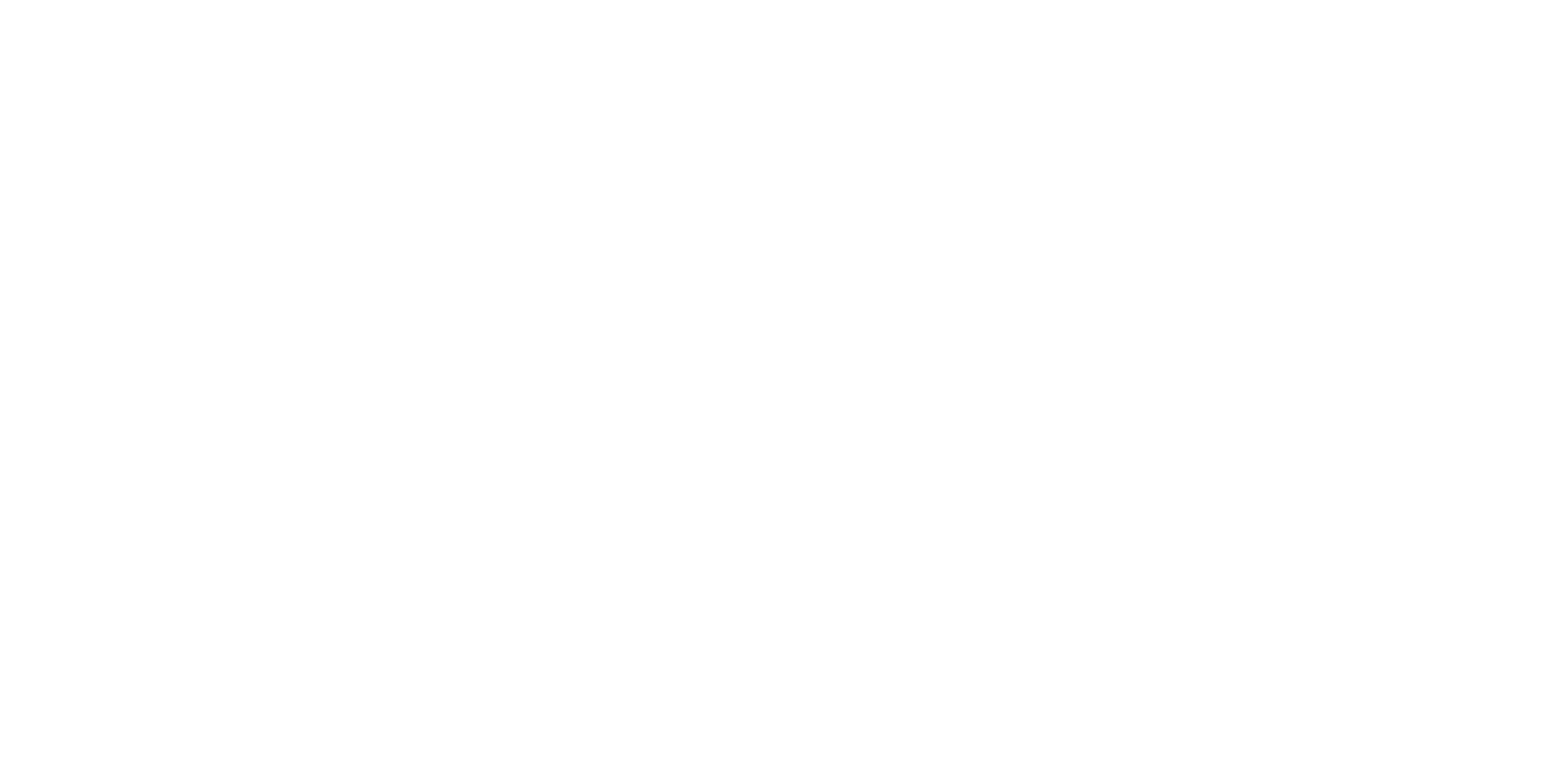 z
Khokhloma
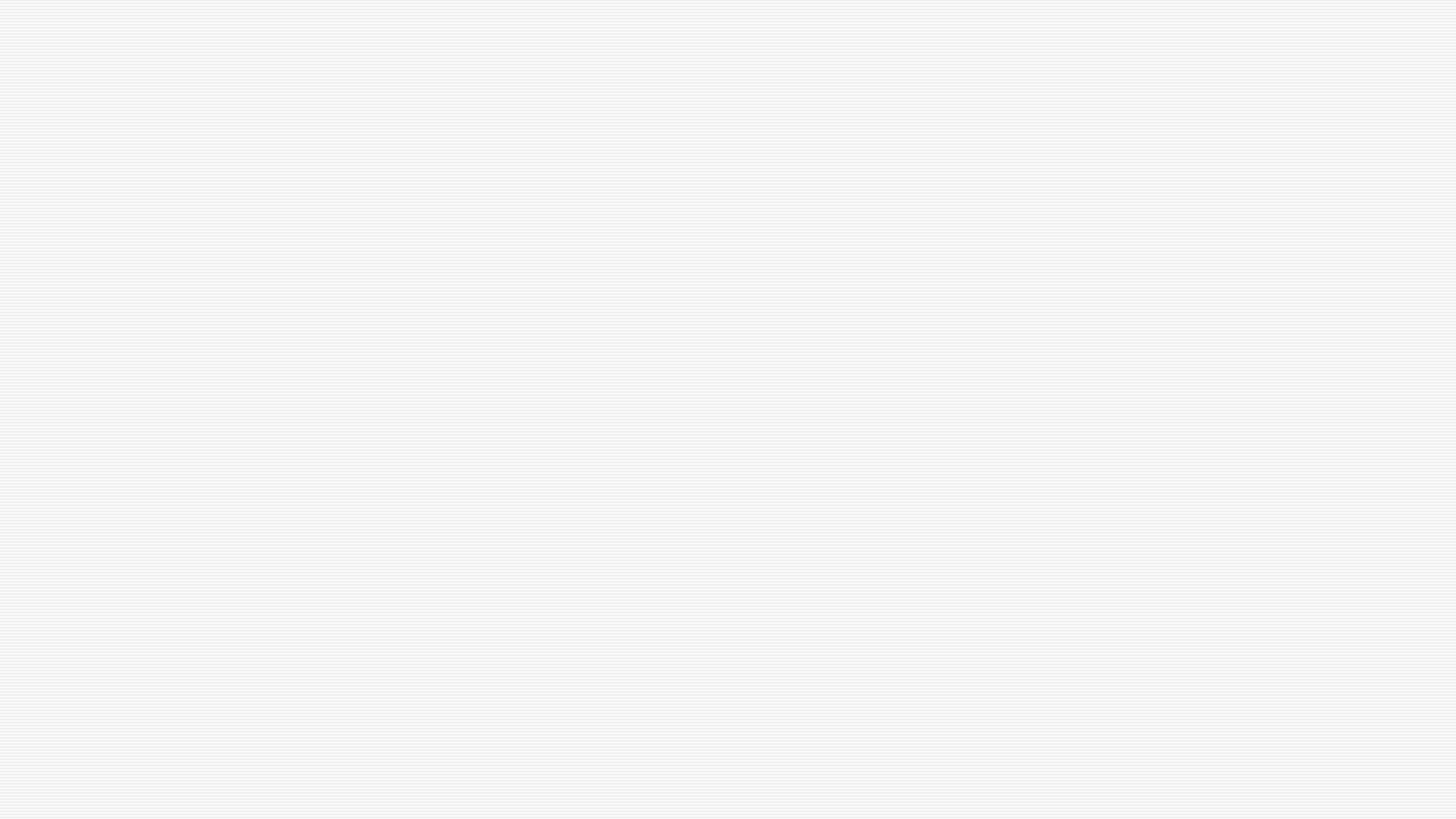 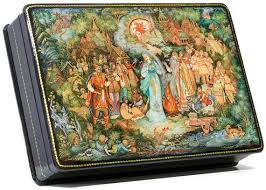 Lacquer Boxes
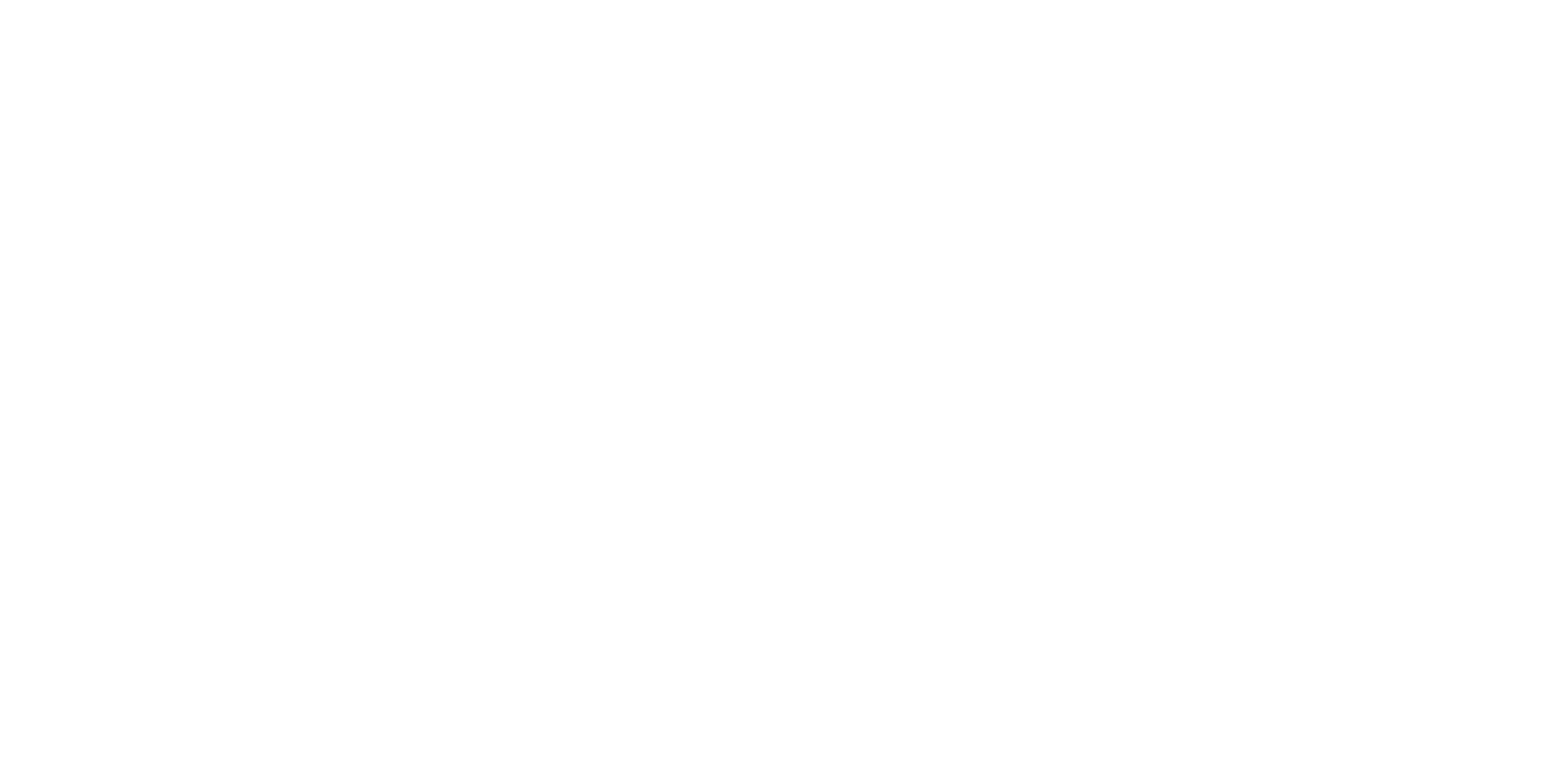 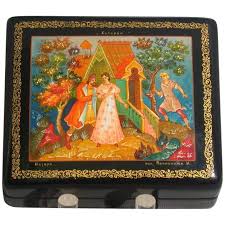 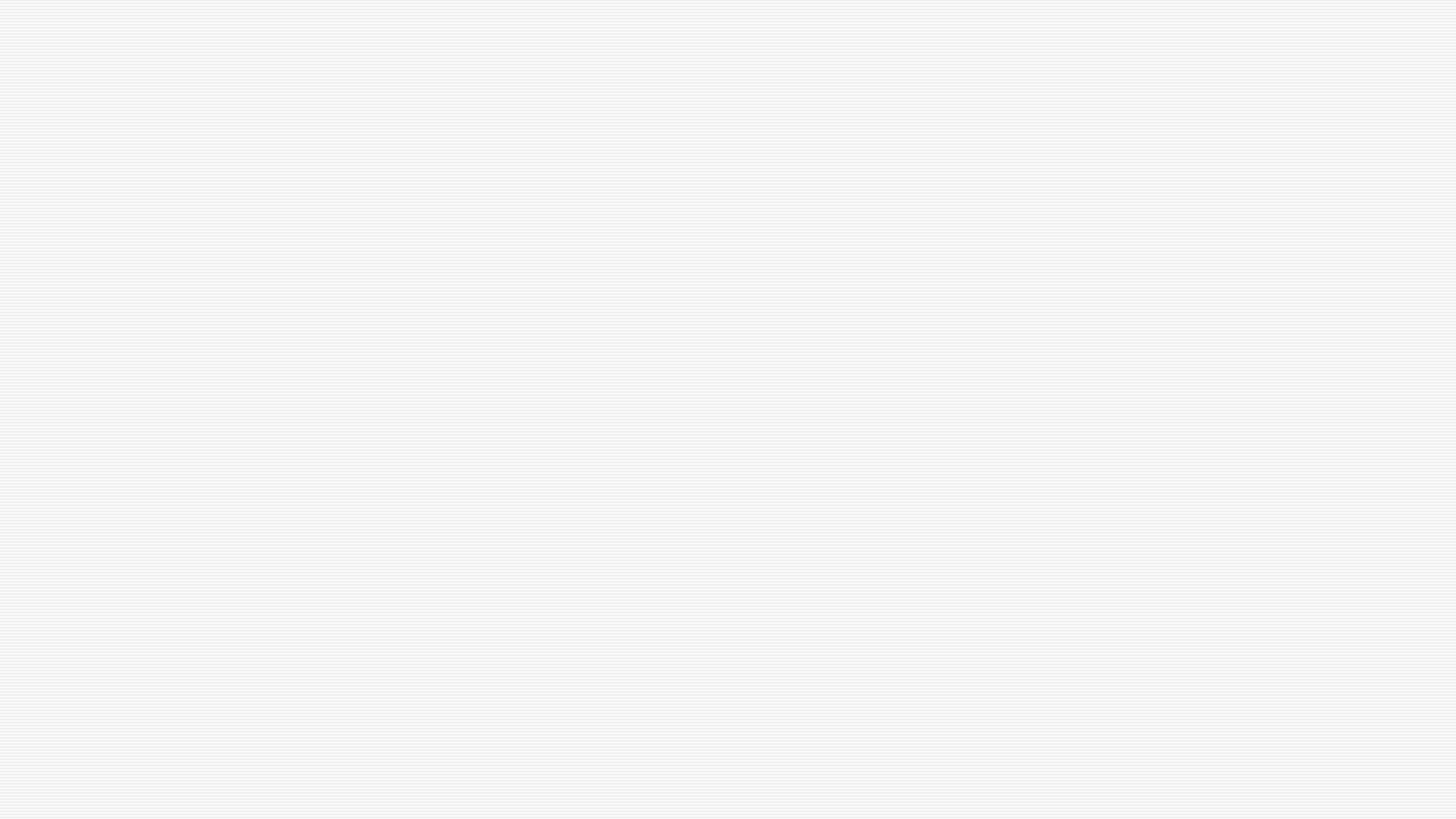 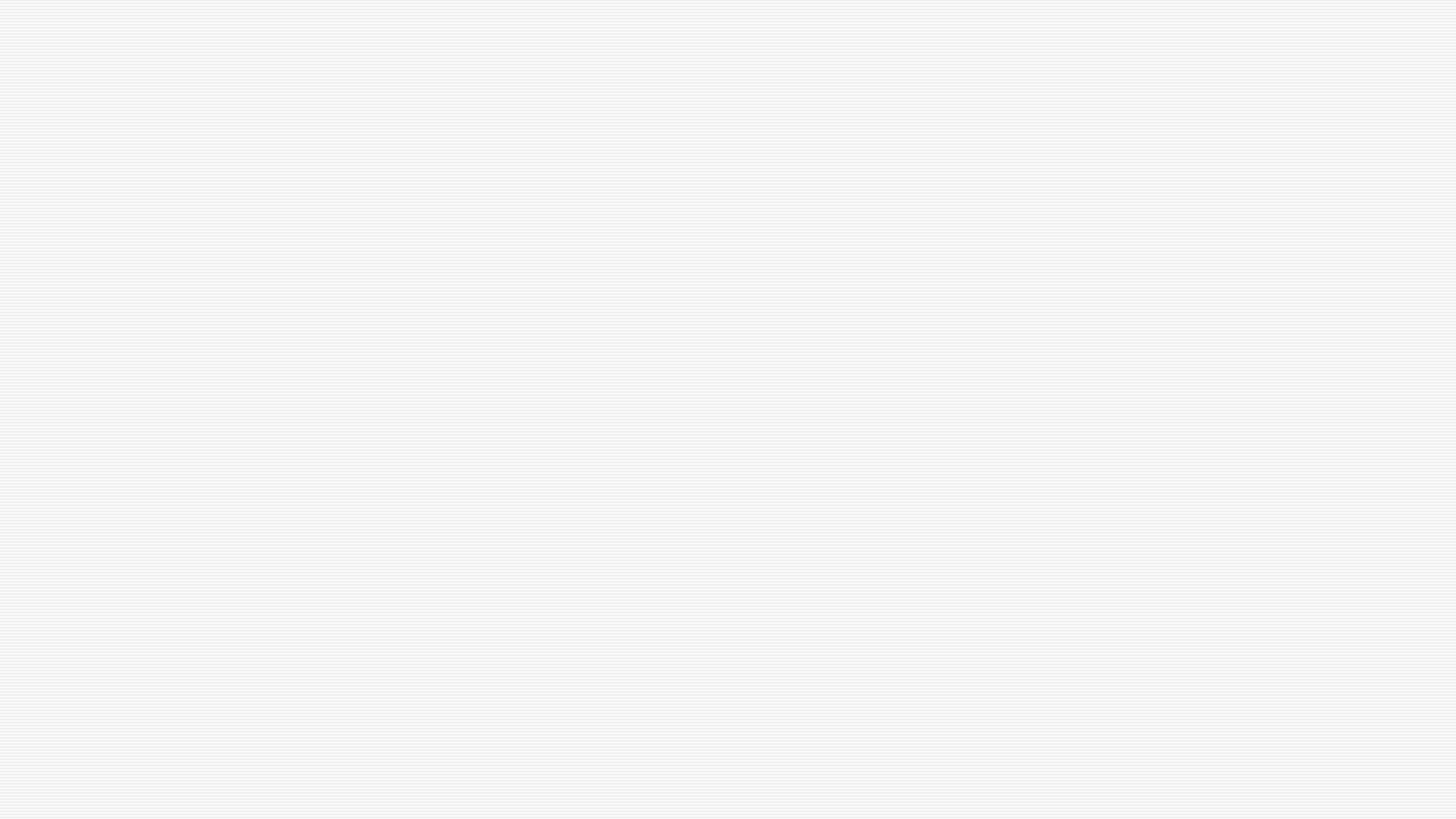 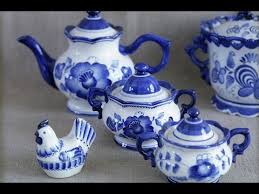 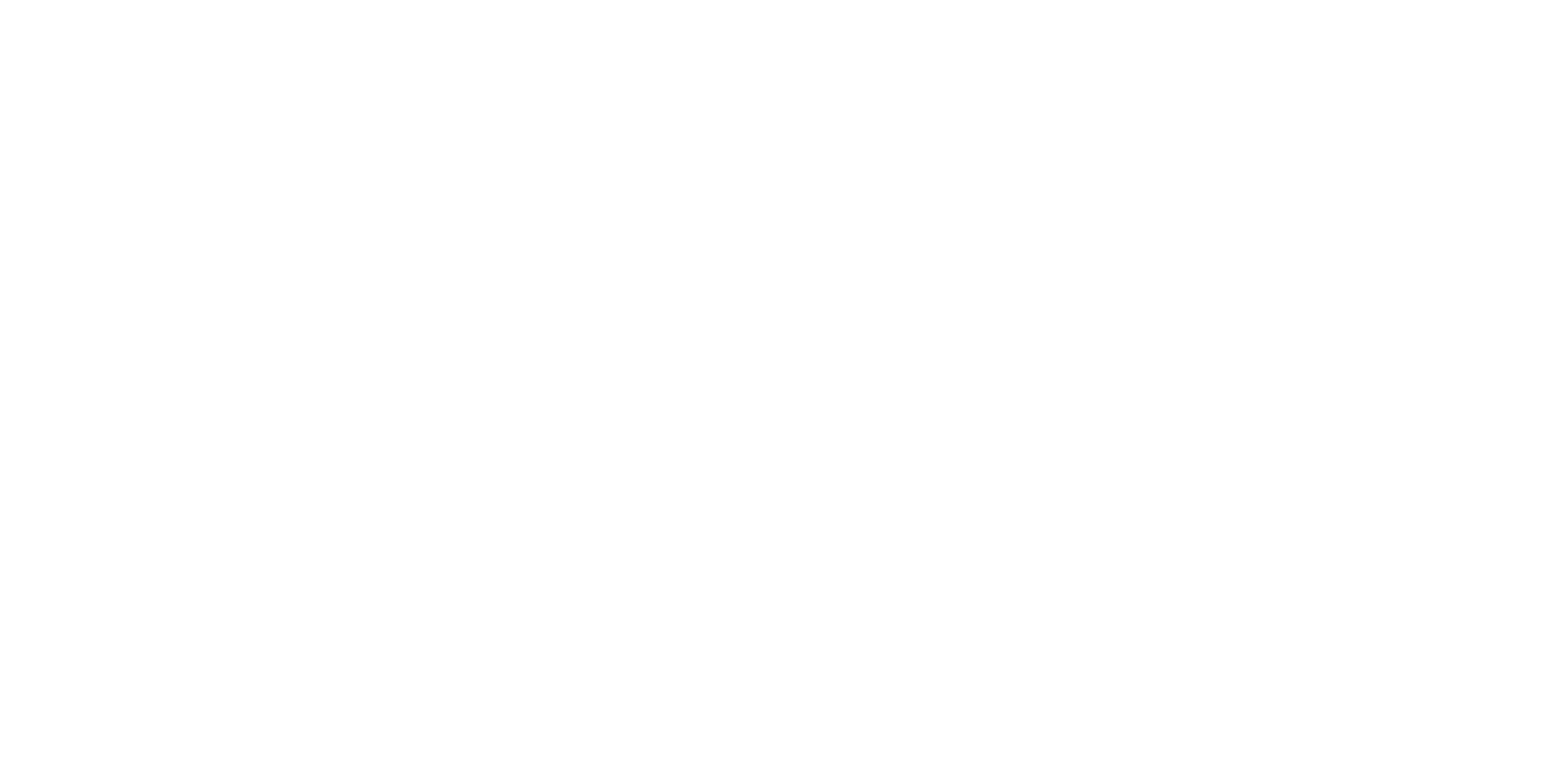 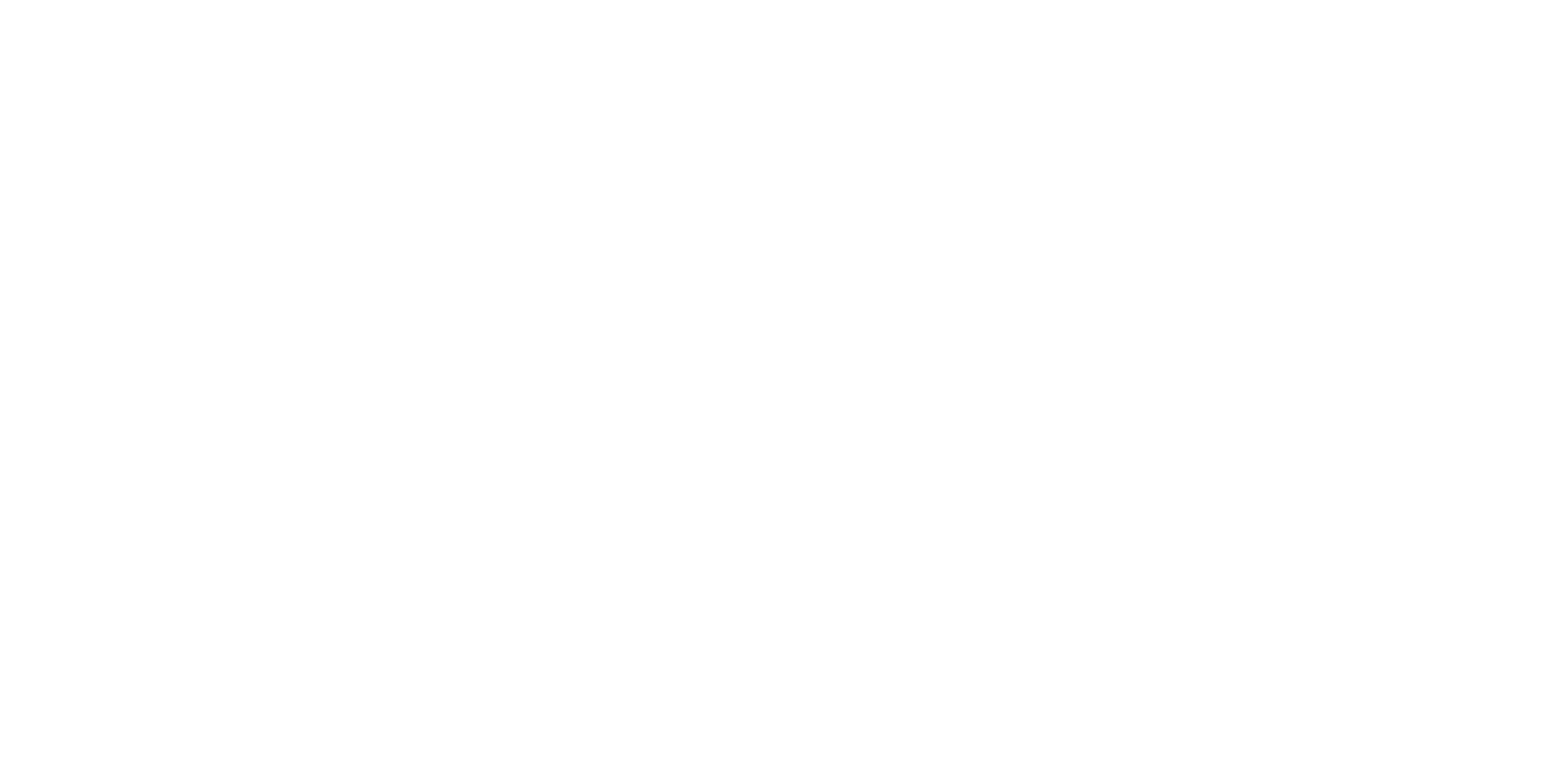 z
Gzhel Porceline
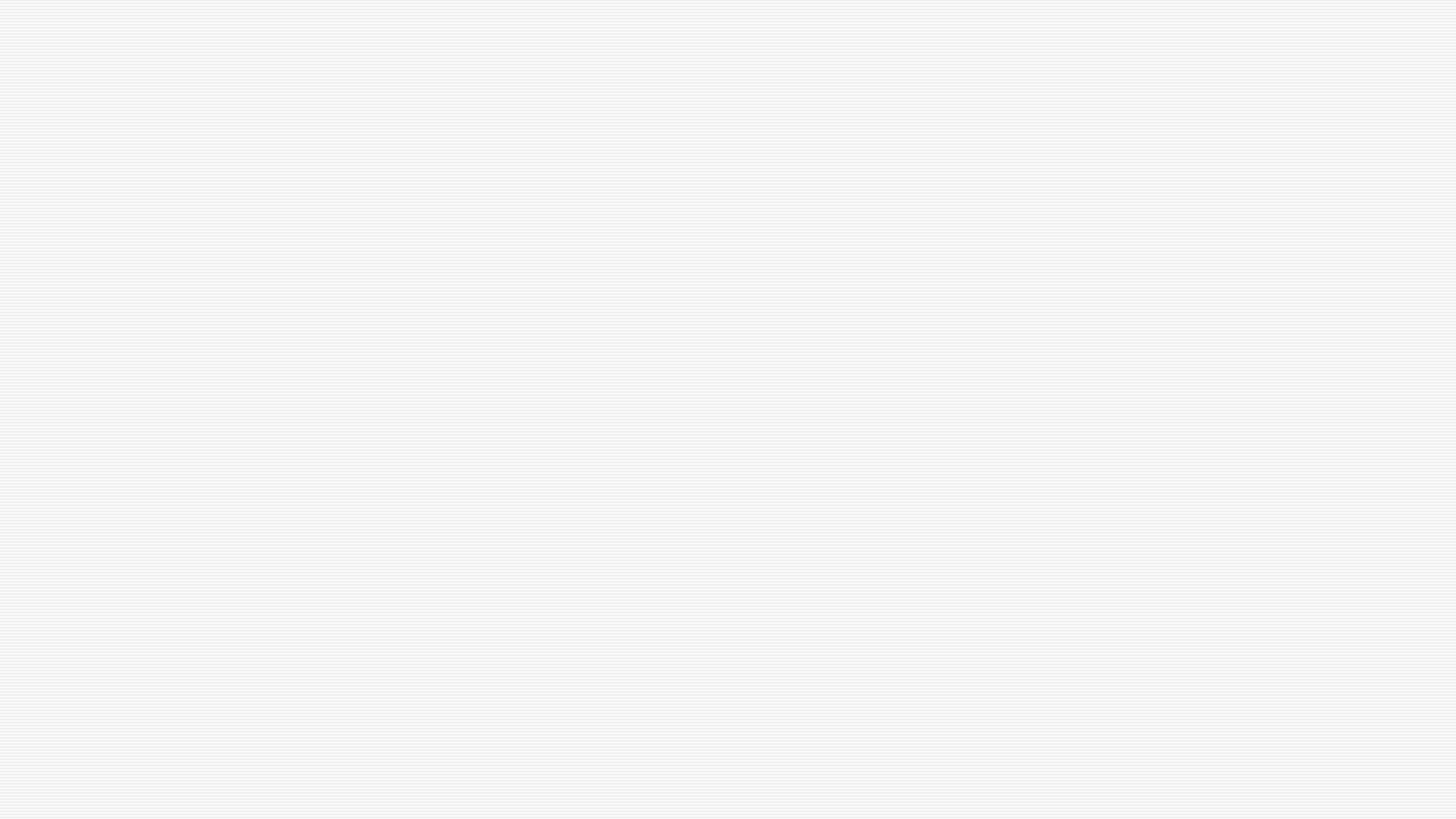 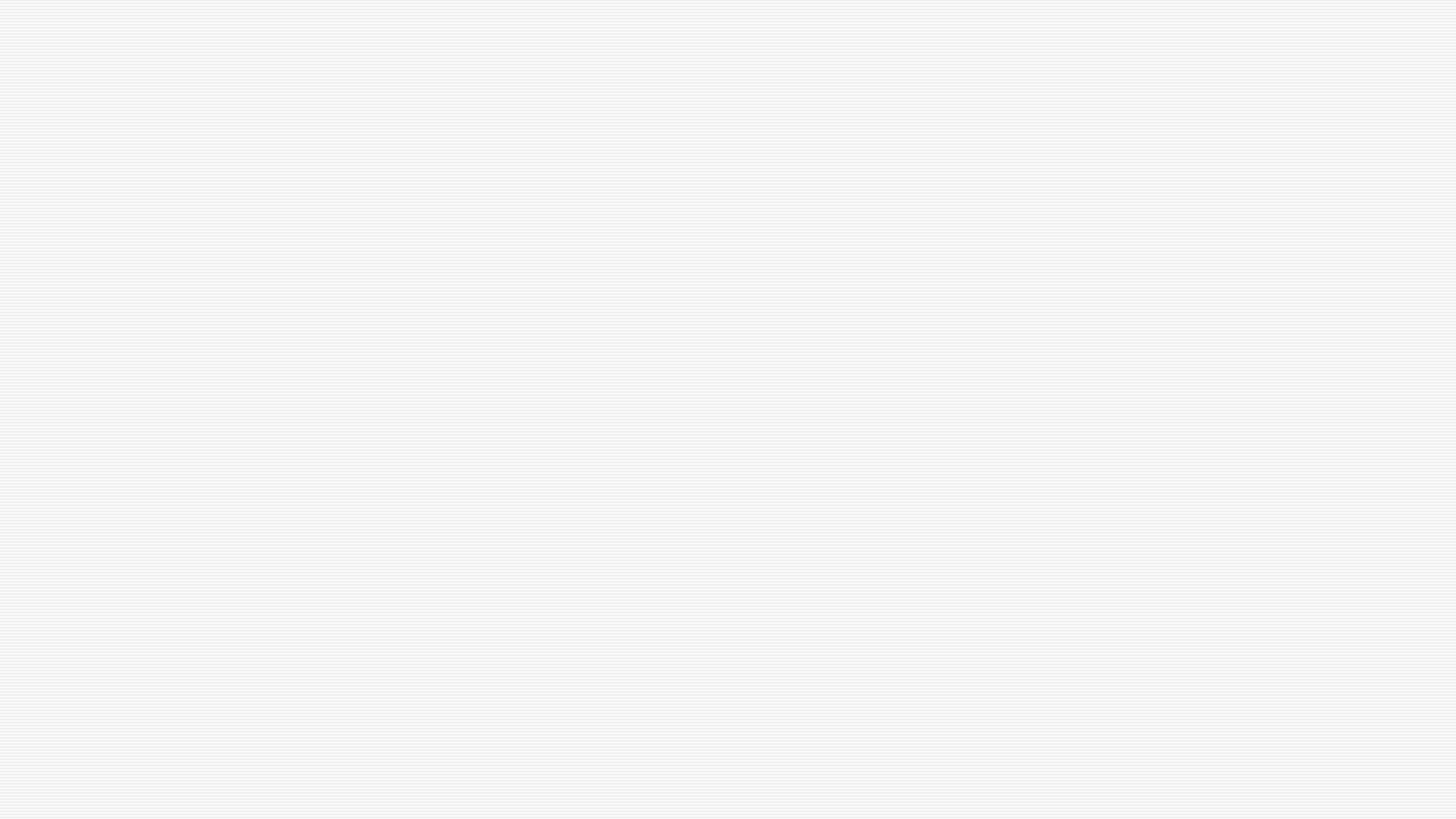 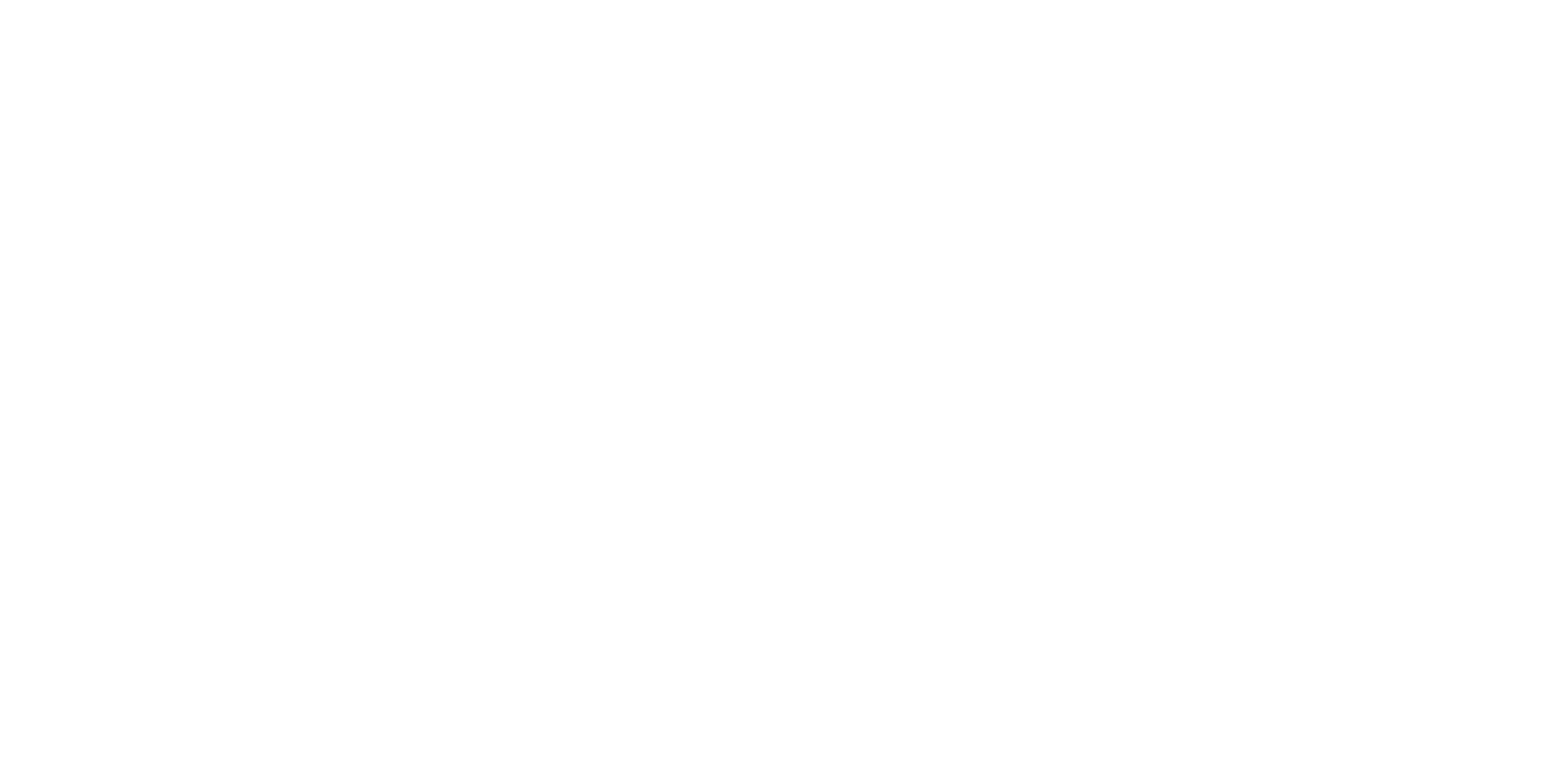 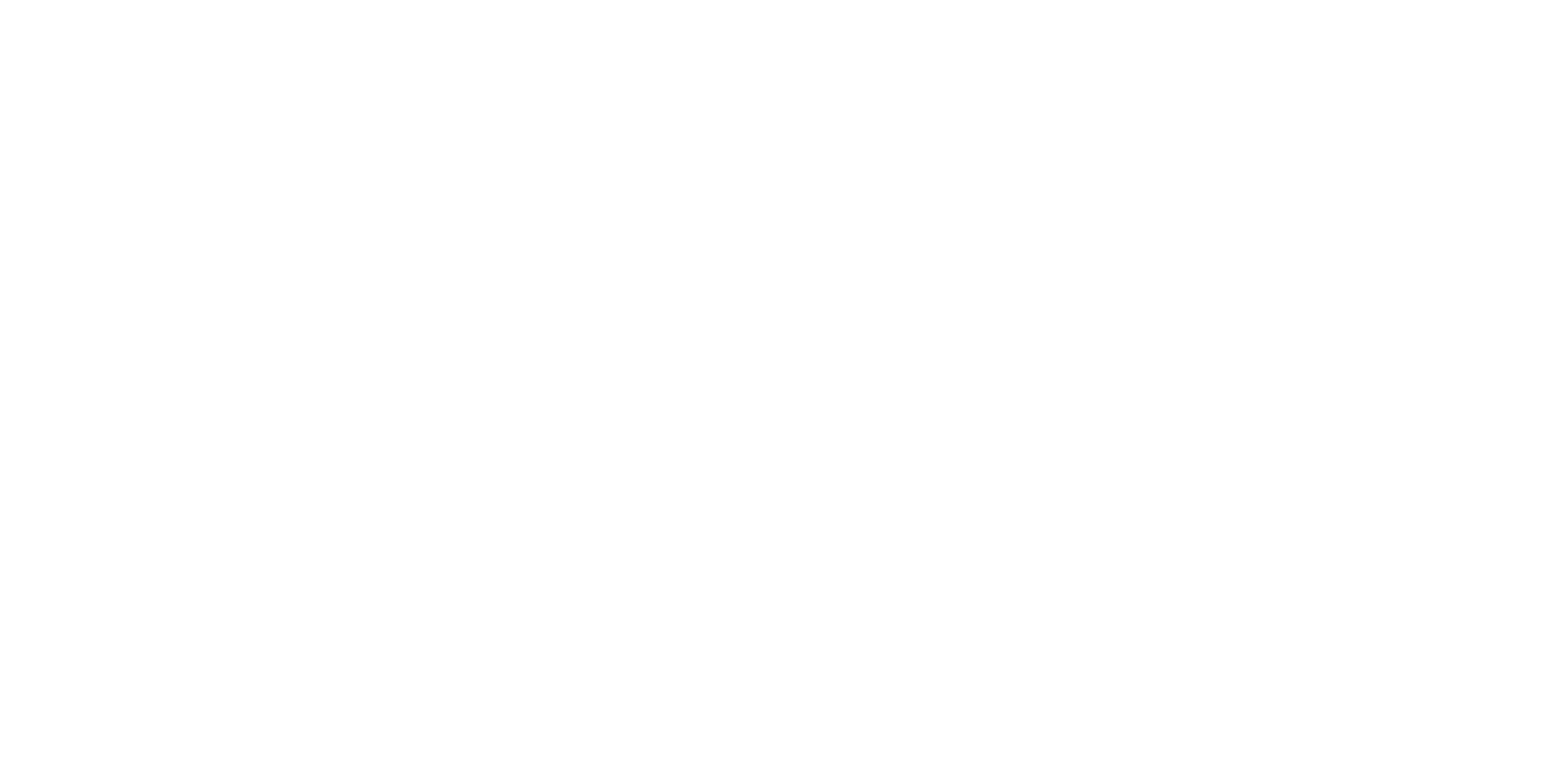 z
Valenki
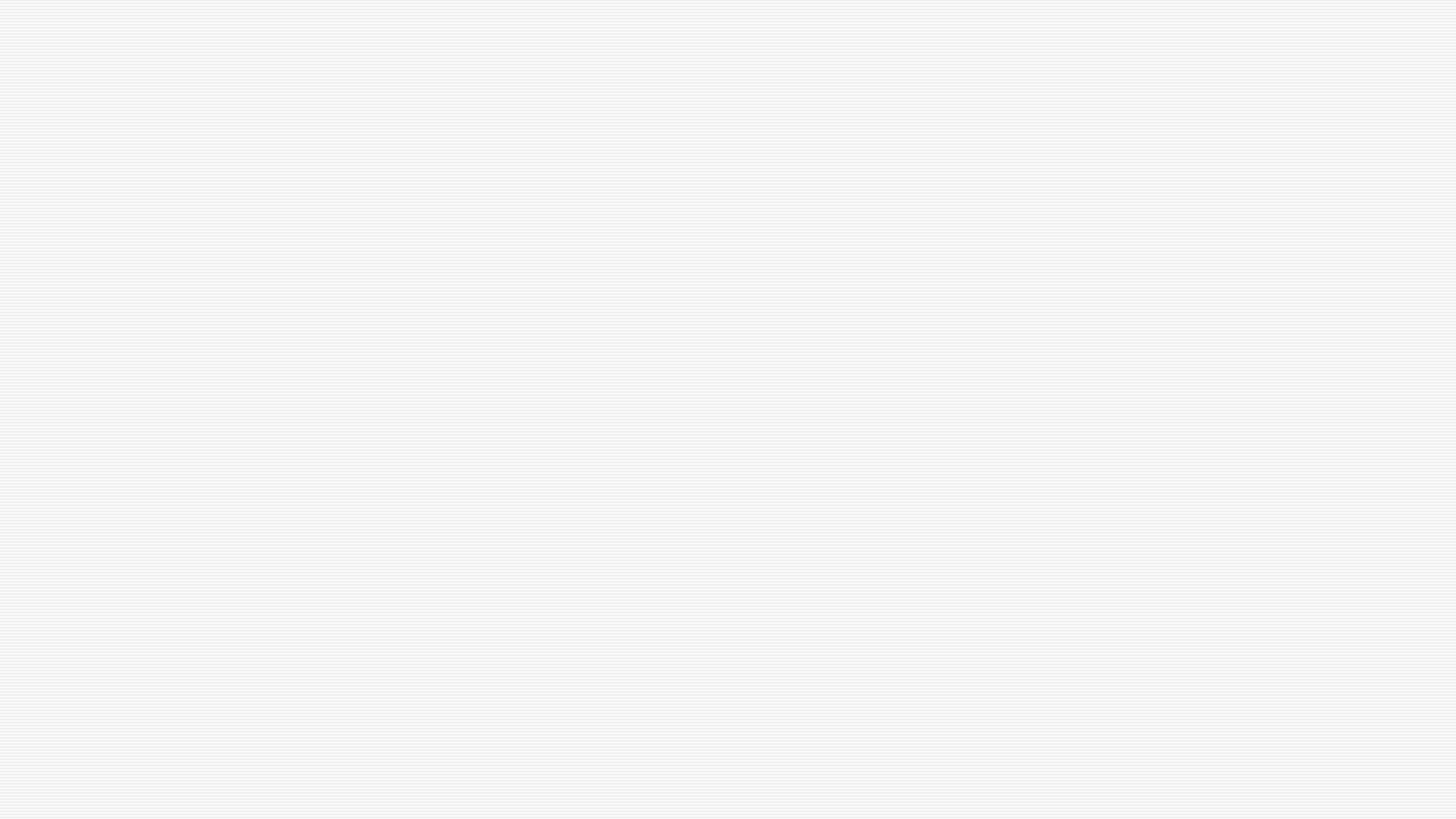 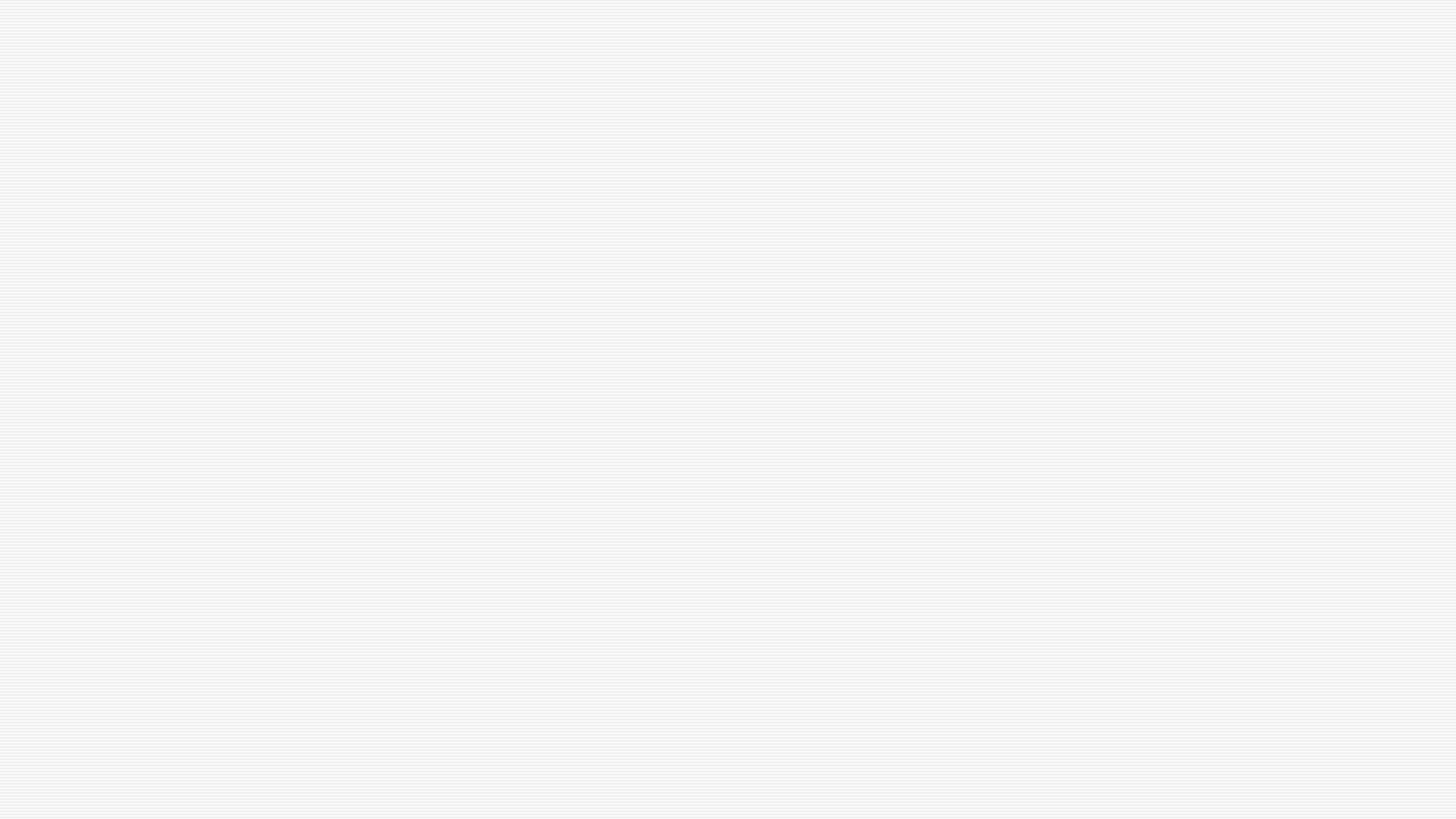 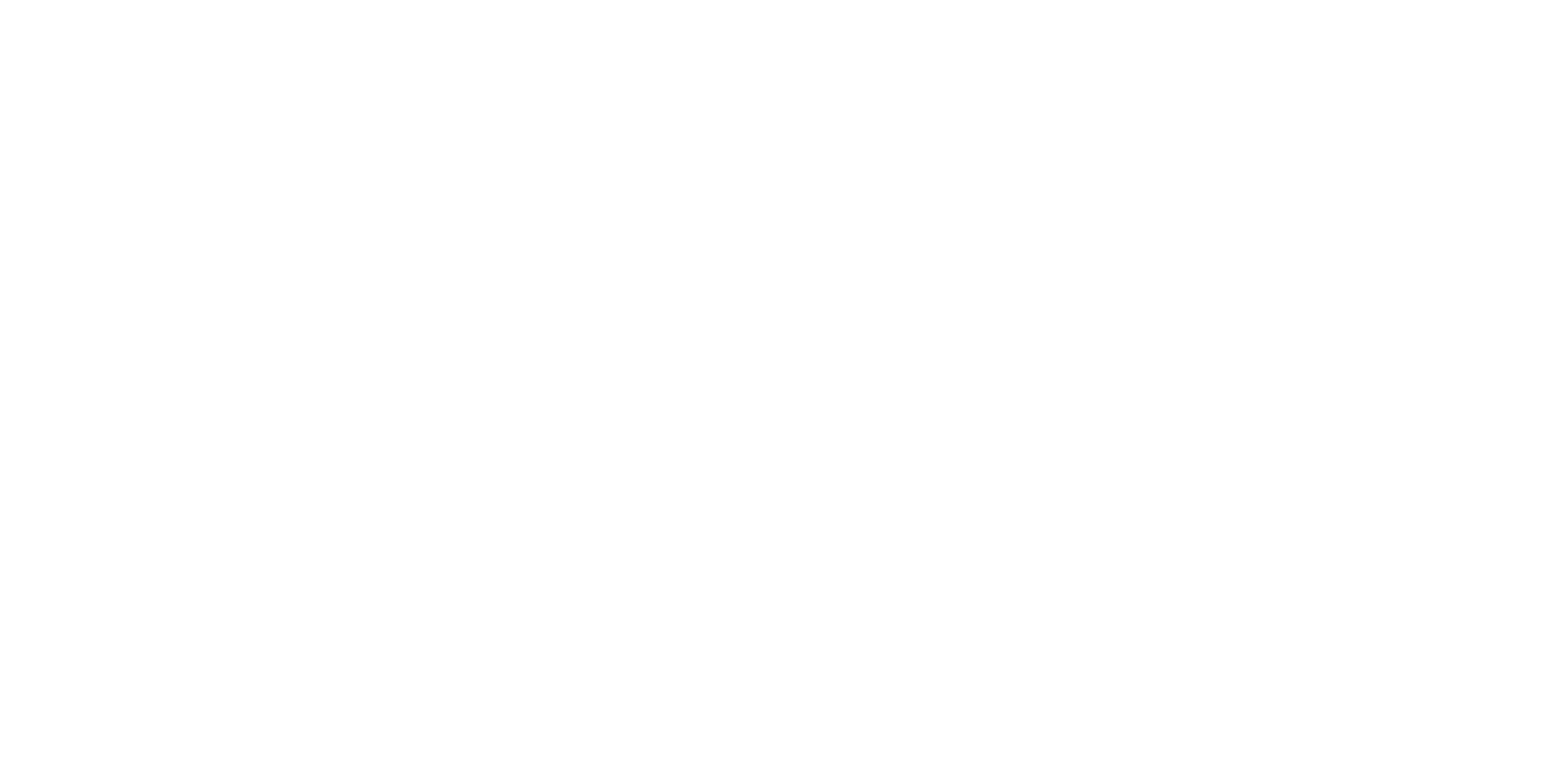 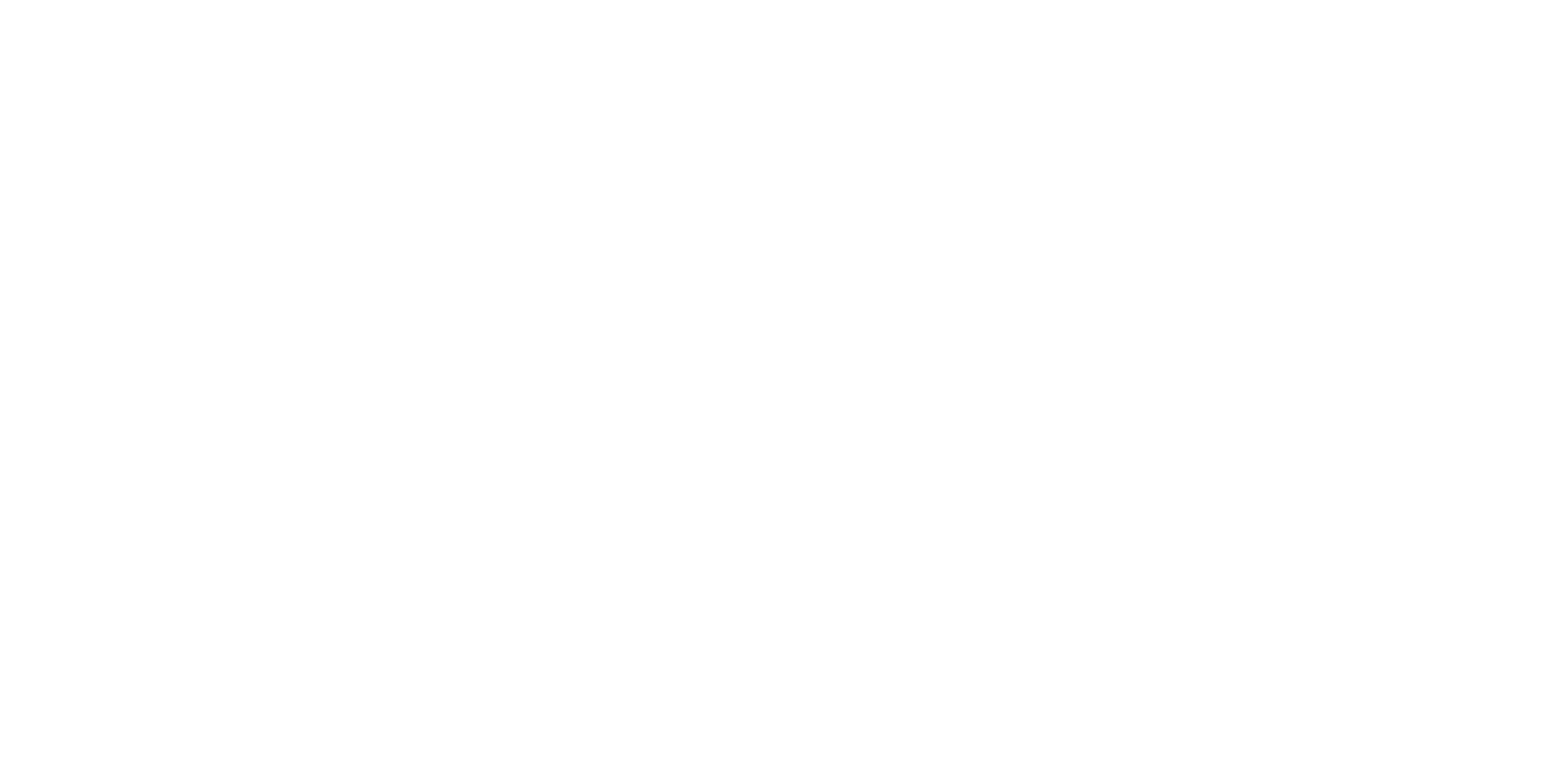 z
Birch Bark
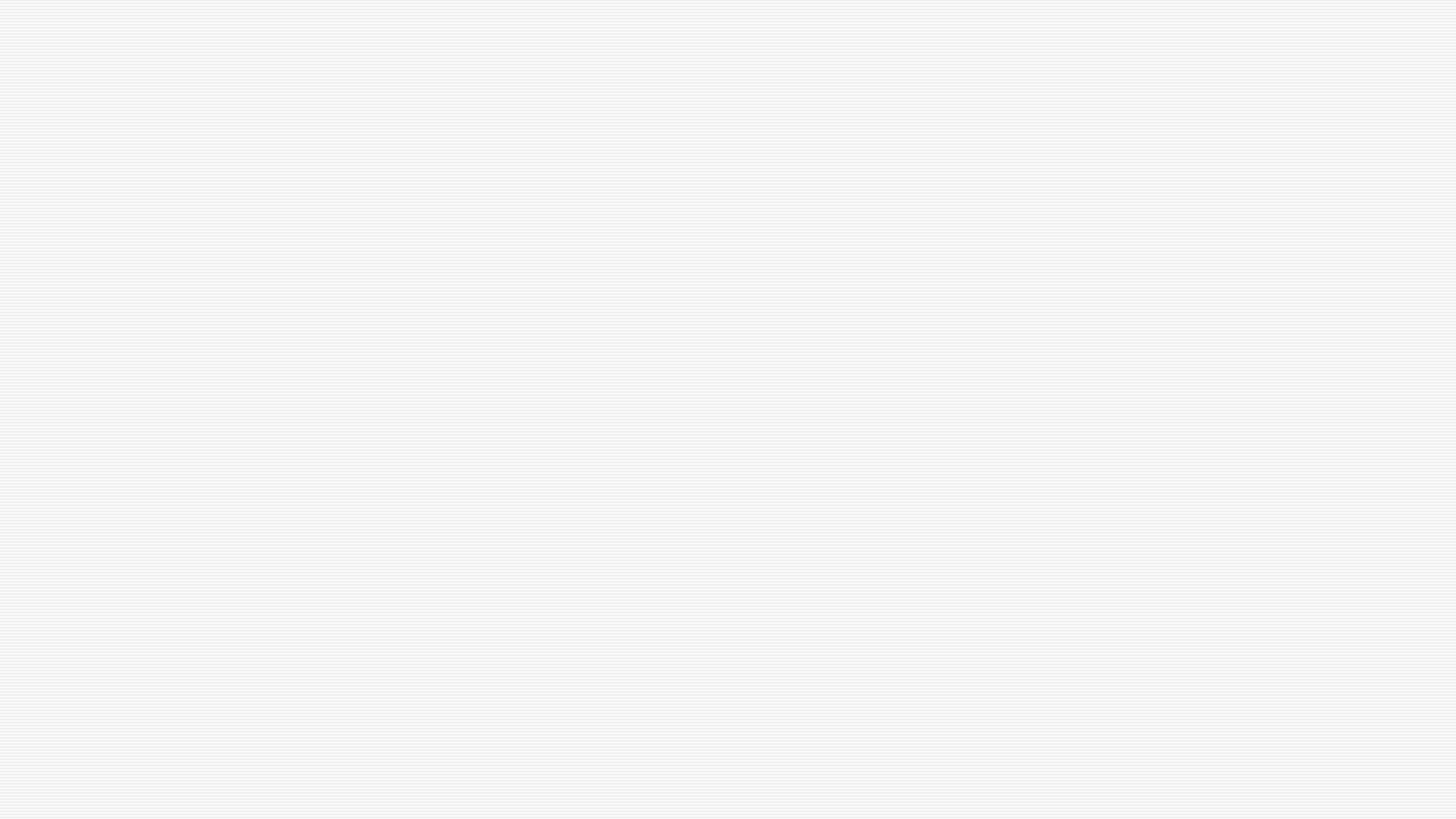 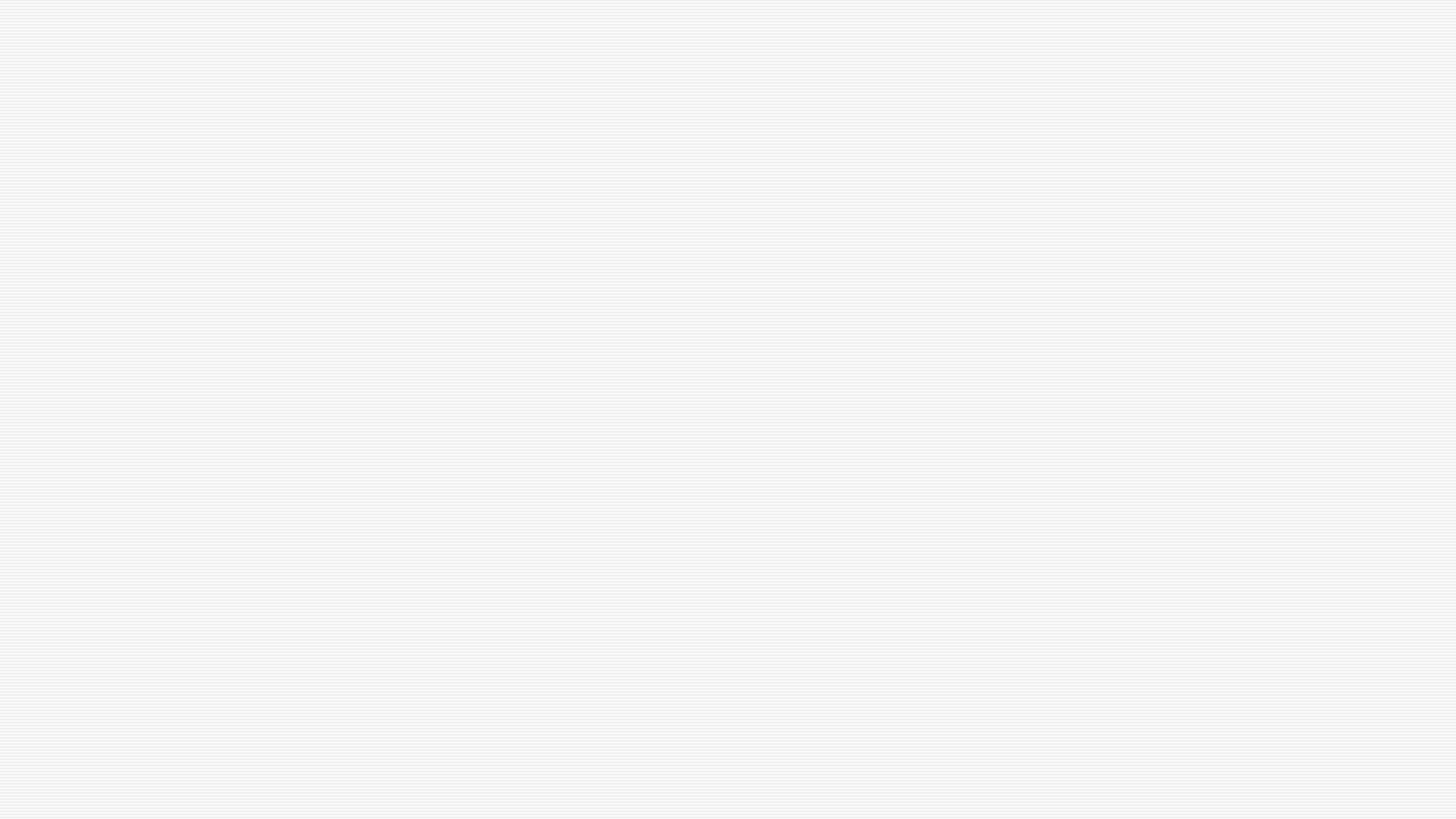 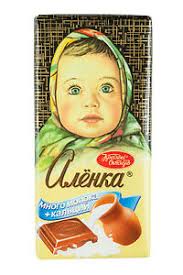 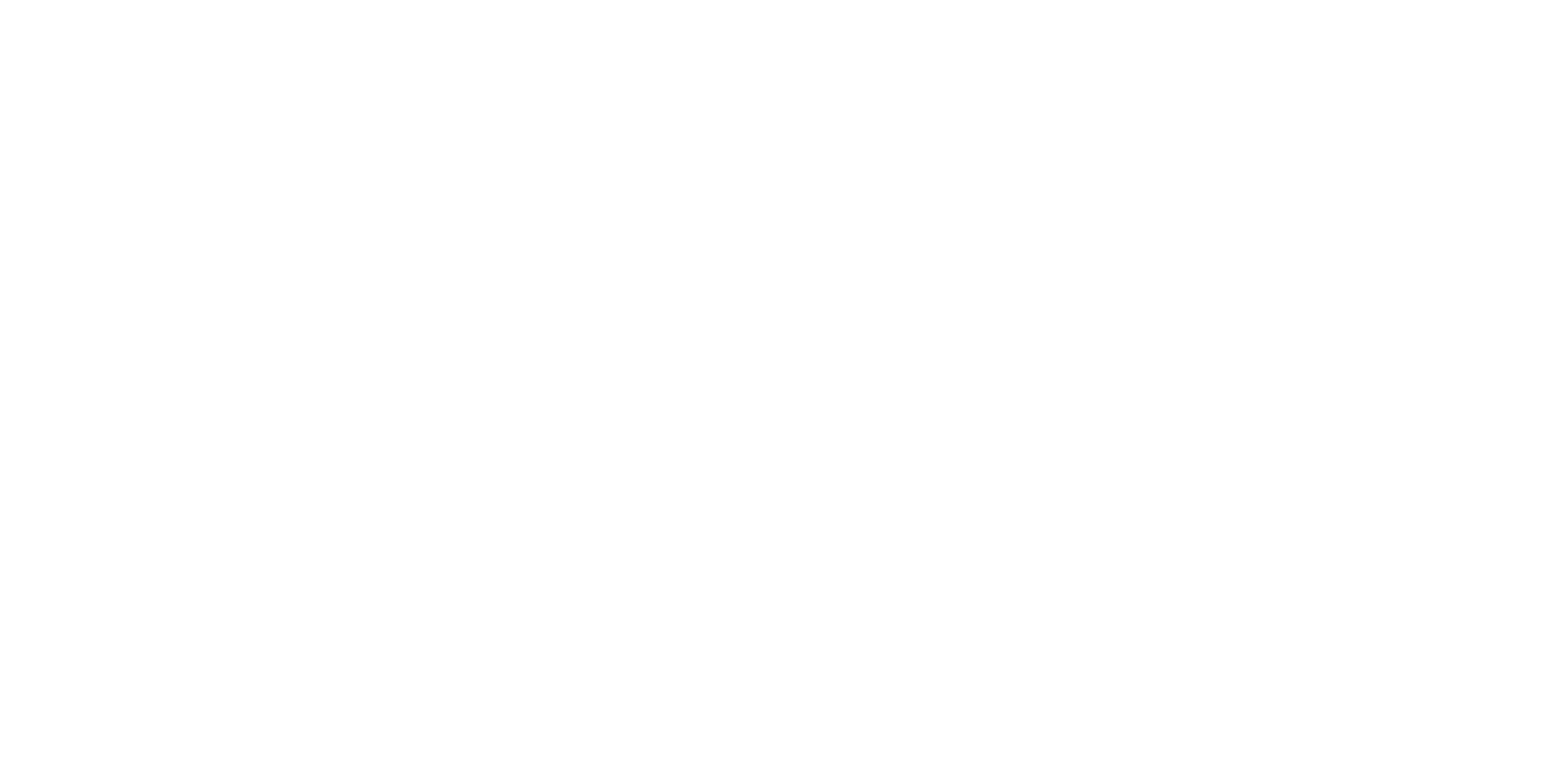 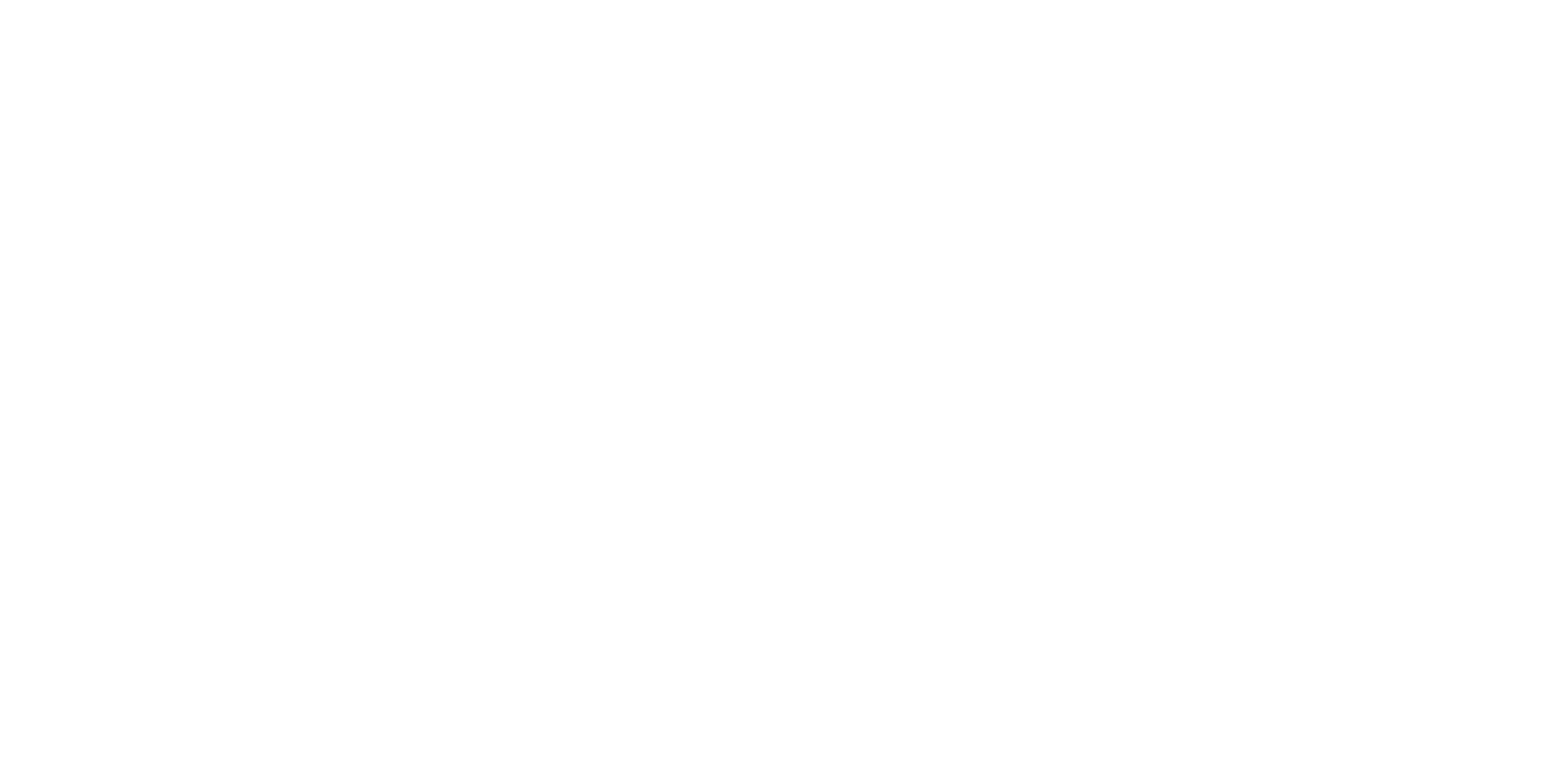 z
Russian Chocolate
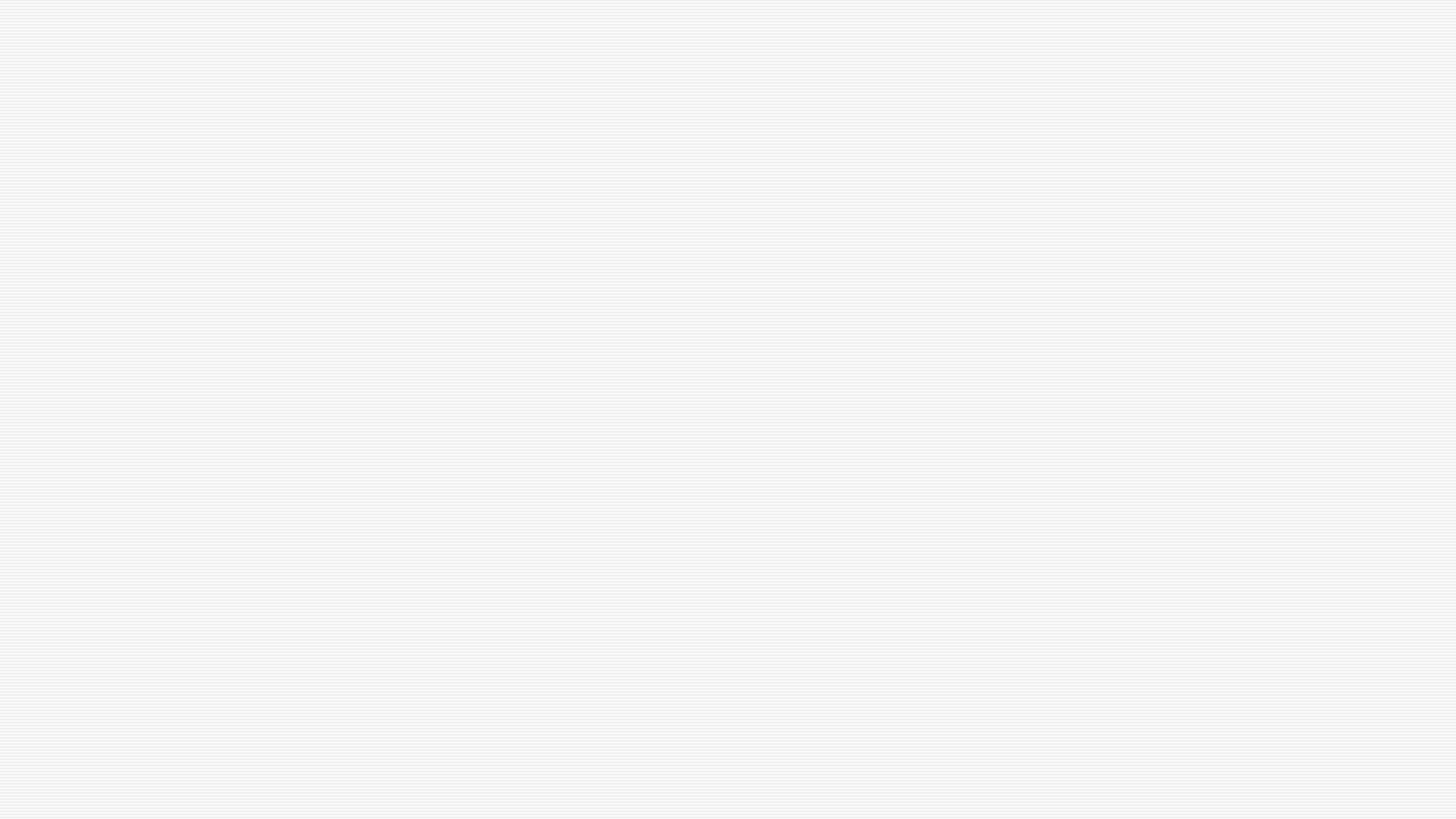 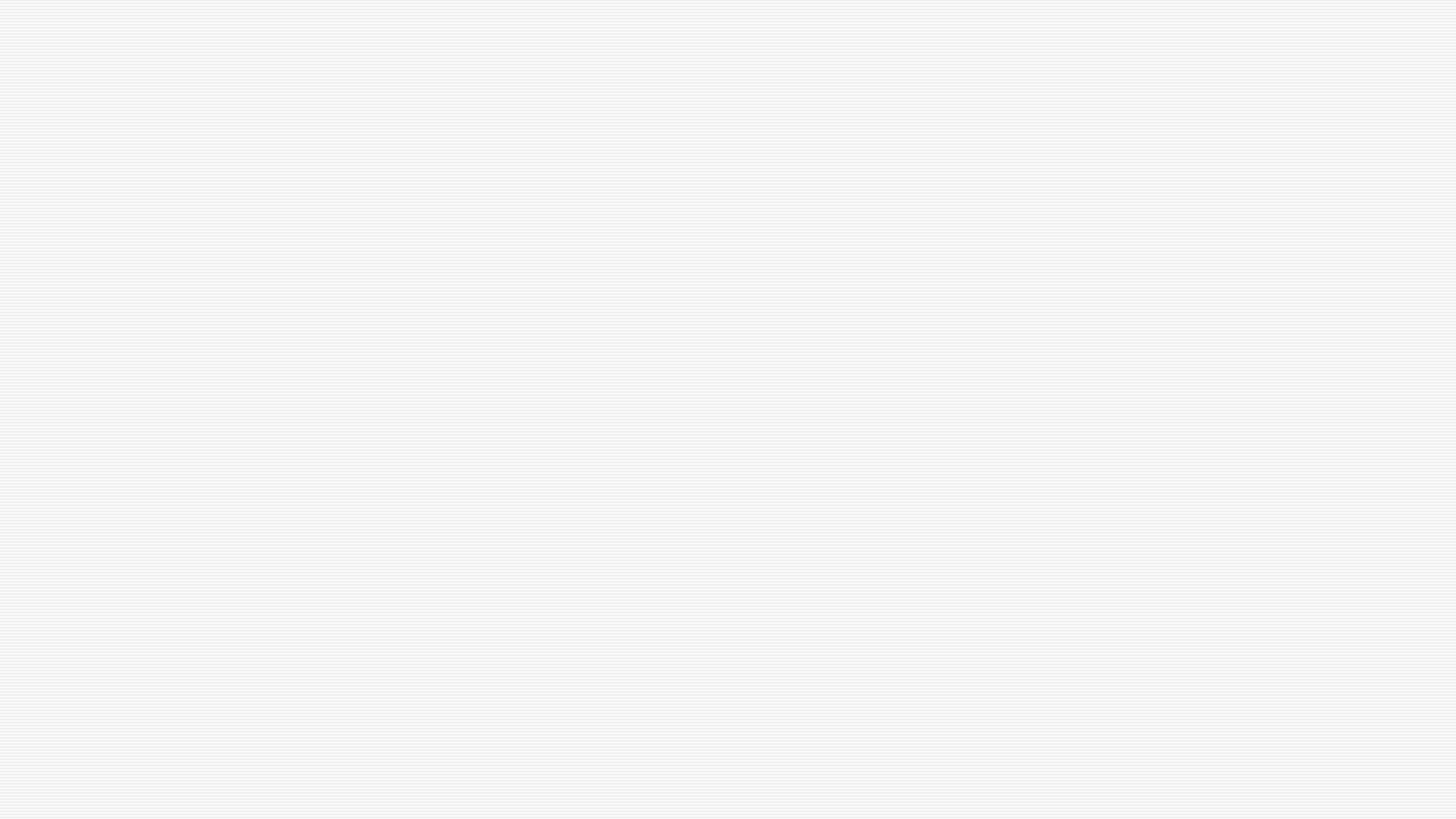 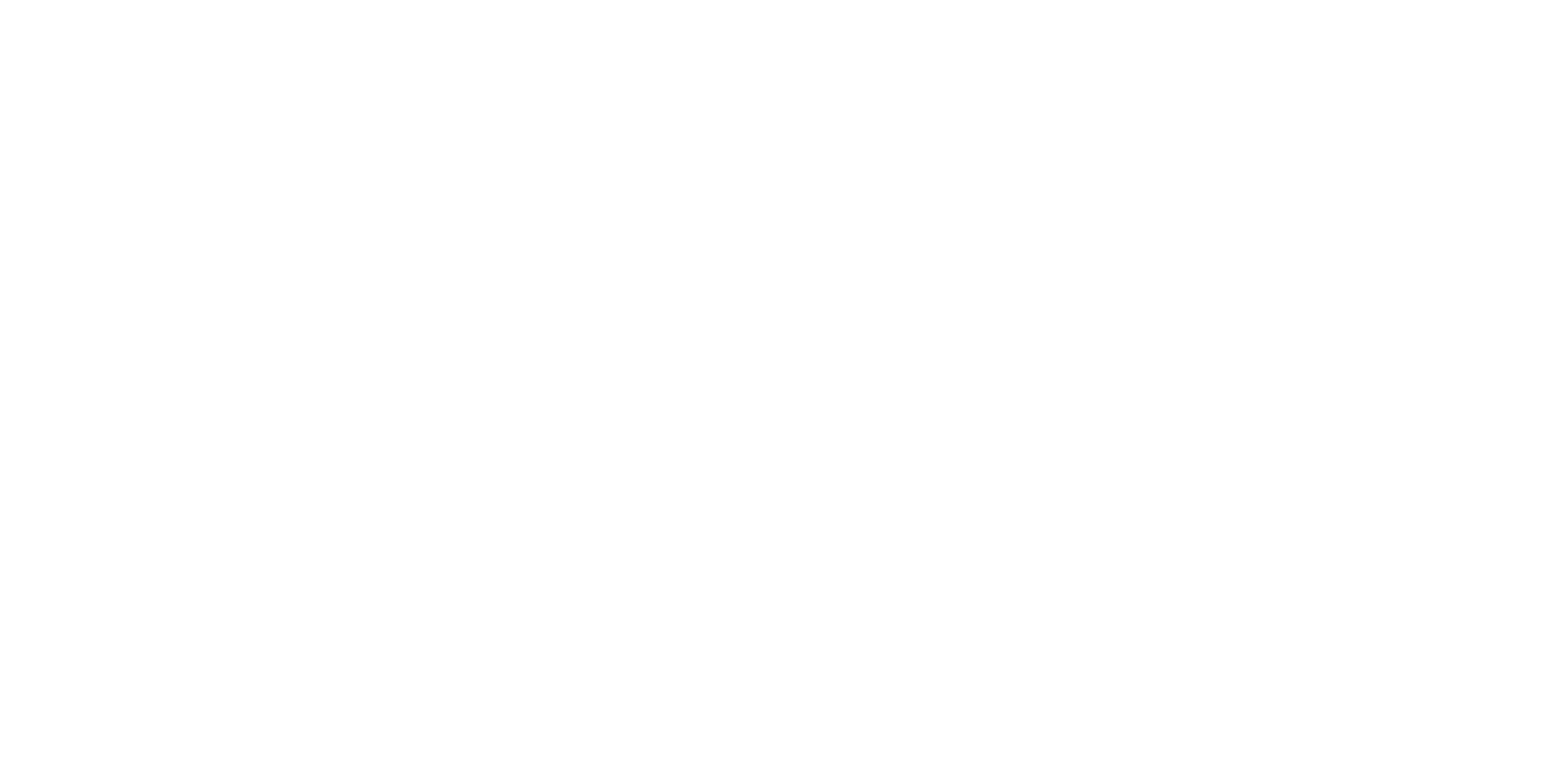 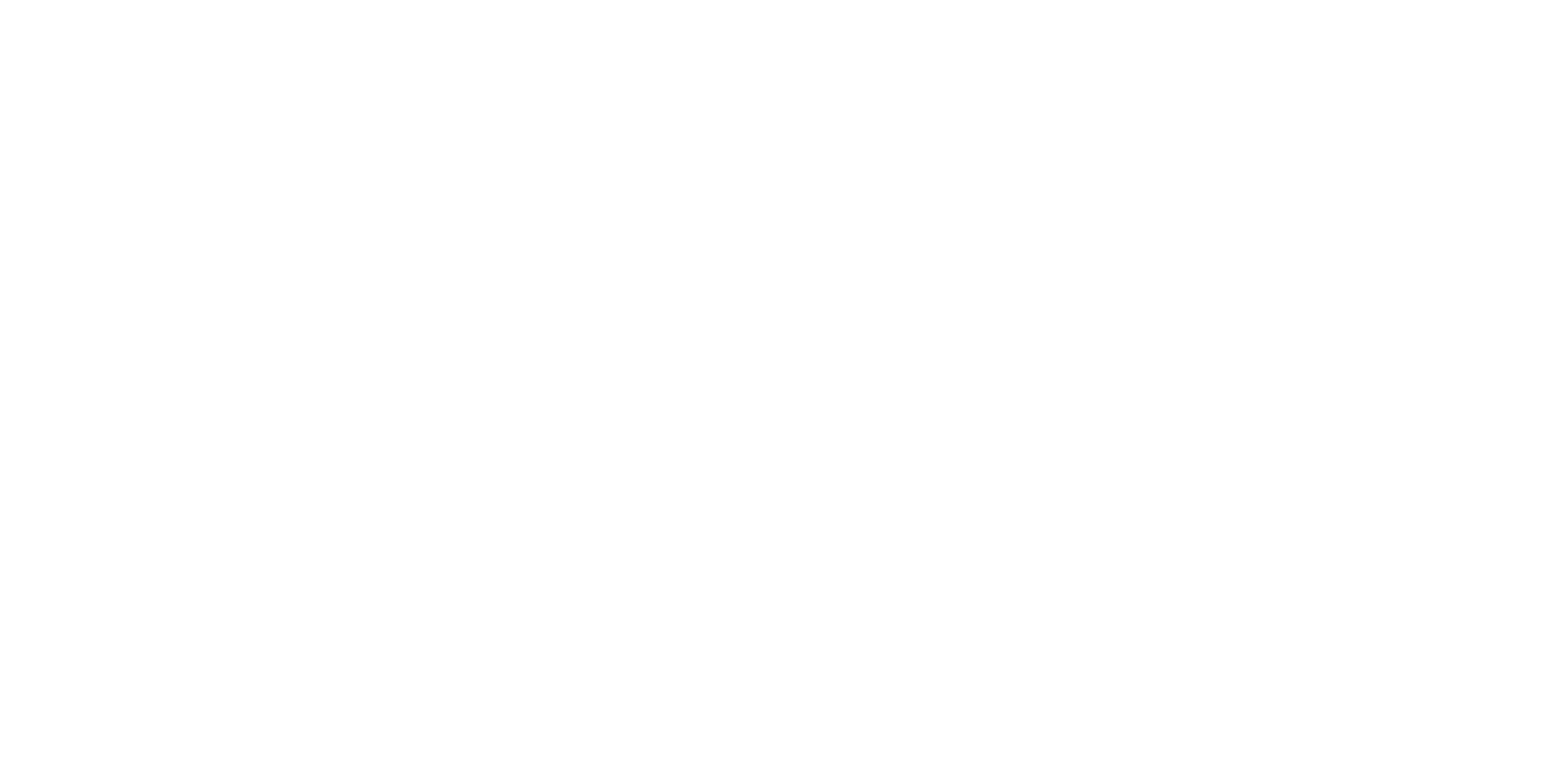 z
Ushanka